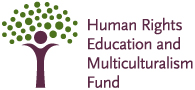 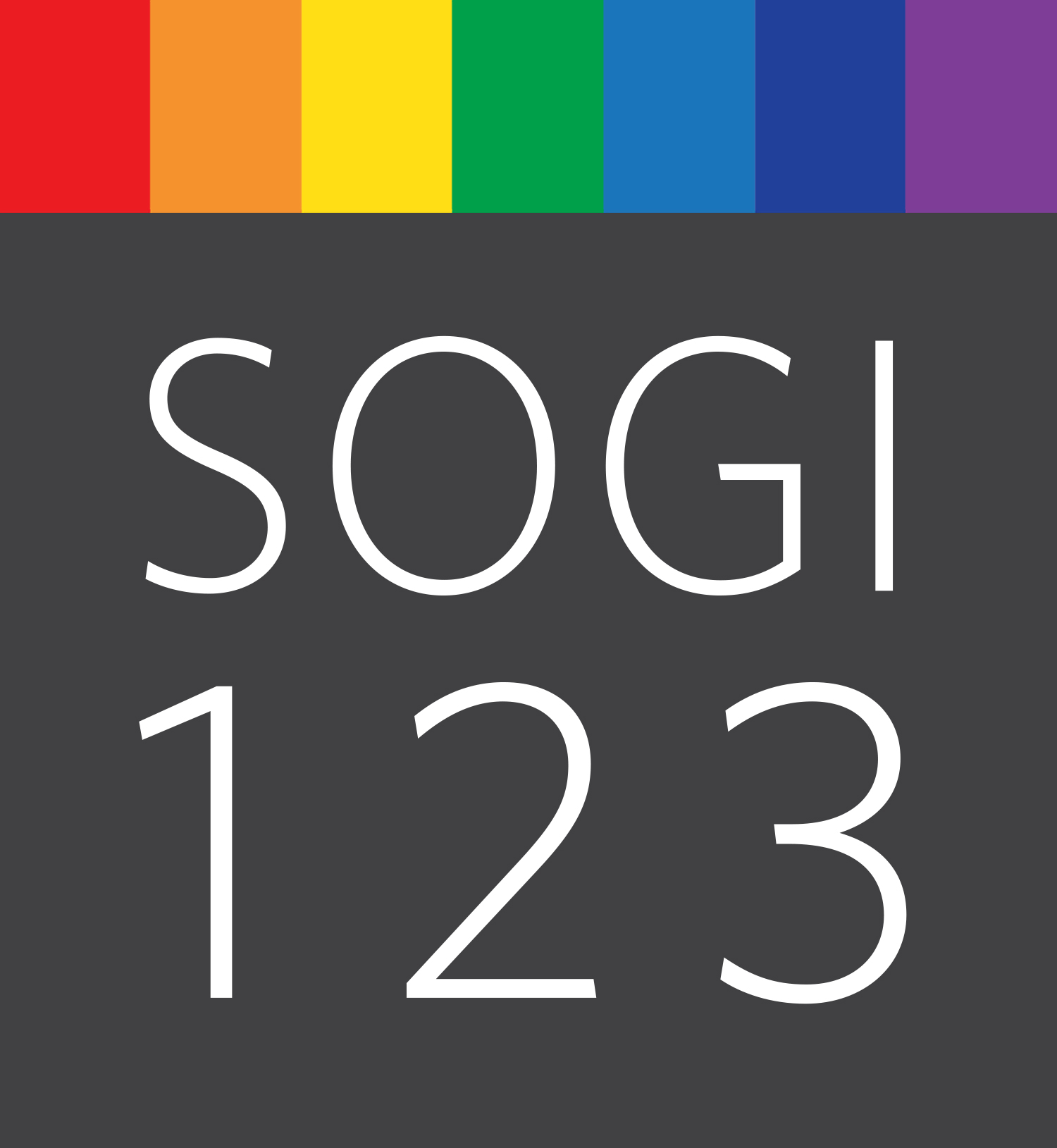 Learning Module
SOGI + Intersectionality
SOGIeducation.org                                                                               #sogi123
[Speaker Notes: 2 minutes

Note: 
Begin your presentation with a meaningful and respectful Indigenous welcome or land acknowledgement. Be sure to reach out to local Indigenous communities before your presentation to discuss the protocol and proper wording of the acknowledgement. 

Sample Script: 
Welcome and thank you for joining us. I’d like to start our time together with by acknowledging the territory in which we gather. *Insert land acknowledgement or Indigenous welcome here.*

As you know, this is a module about sexual orientation and gender identity (SOGI). Specifically, it will look at the importance of intersectionality as we integrate SOGI into all areas of the curriculum.]
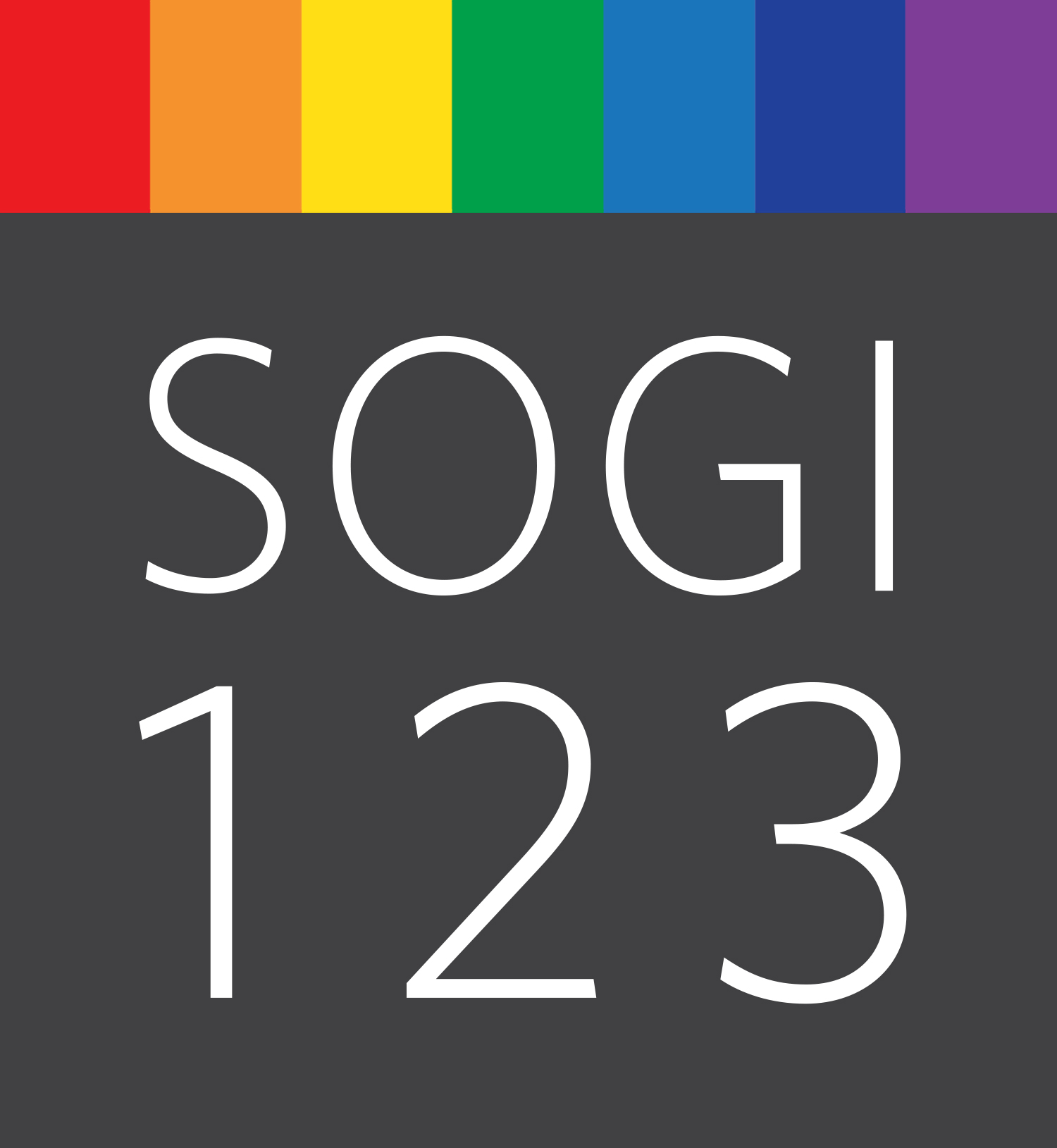 Today’s conversation
What is intersectionality?
Why does it matter?
How can we use an intersectional lens in our SOGI-inclusive teaching practice?
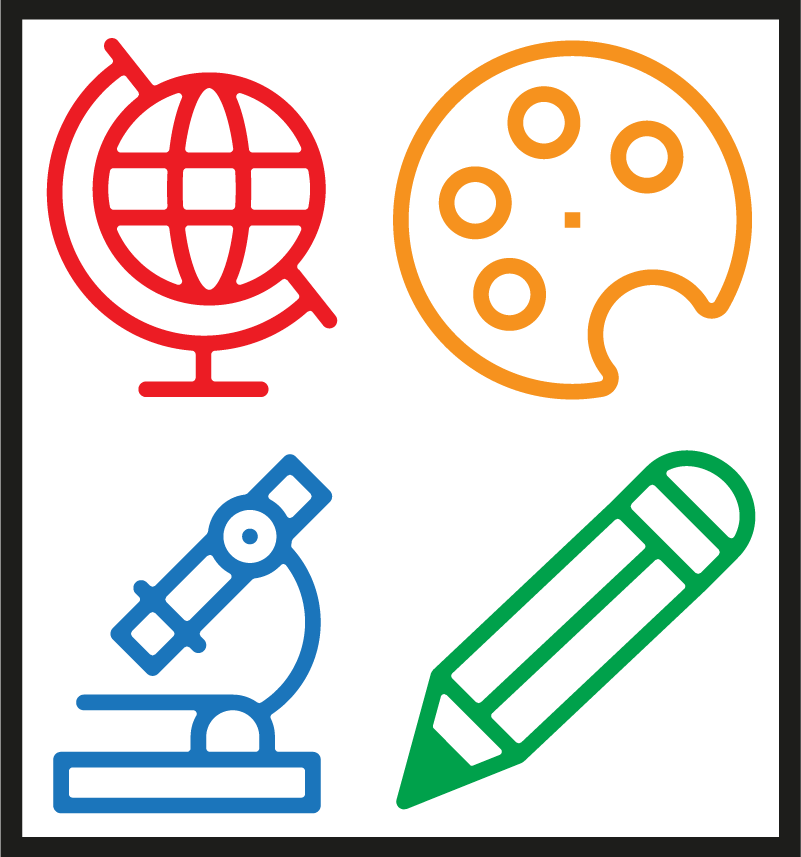 SOGIeducation.org                                                                               #sogi123
[Speaker Notes: 1 minute

Sample Script:
Today, we’ll start with an introduction to intersectionality and some key terms, then we’ll discuss why this topic is important for us to consider as educators, especially around the areas of sexual orientation and gender identity. The last area of focus today is to learn tangible ways that we can use an intersectional lens in our SOGI-inclusive teaching practice.]
Sexual Orientation
Gender Identity
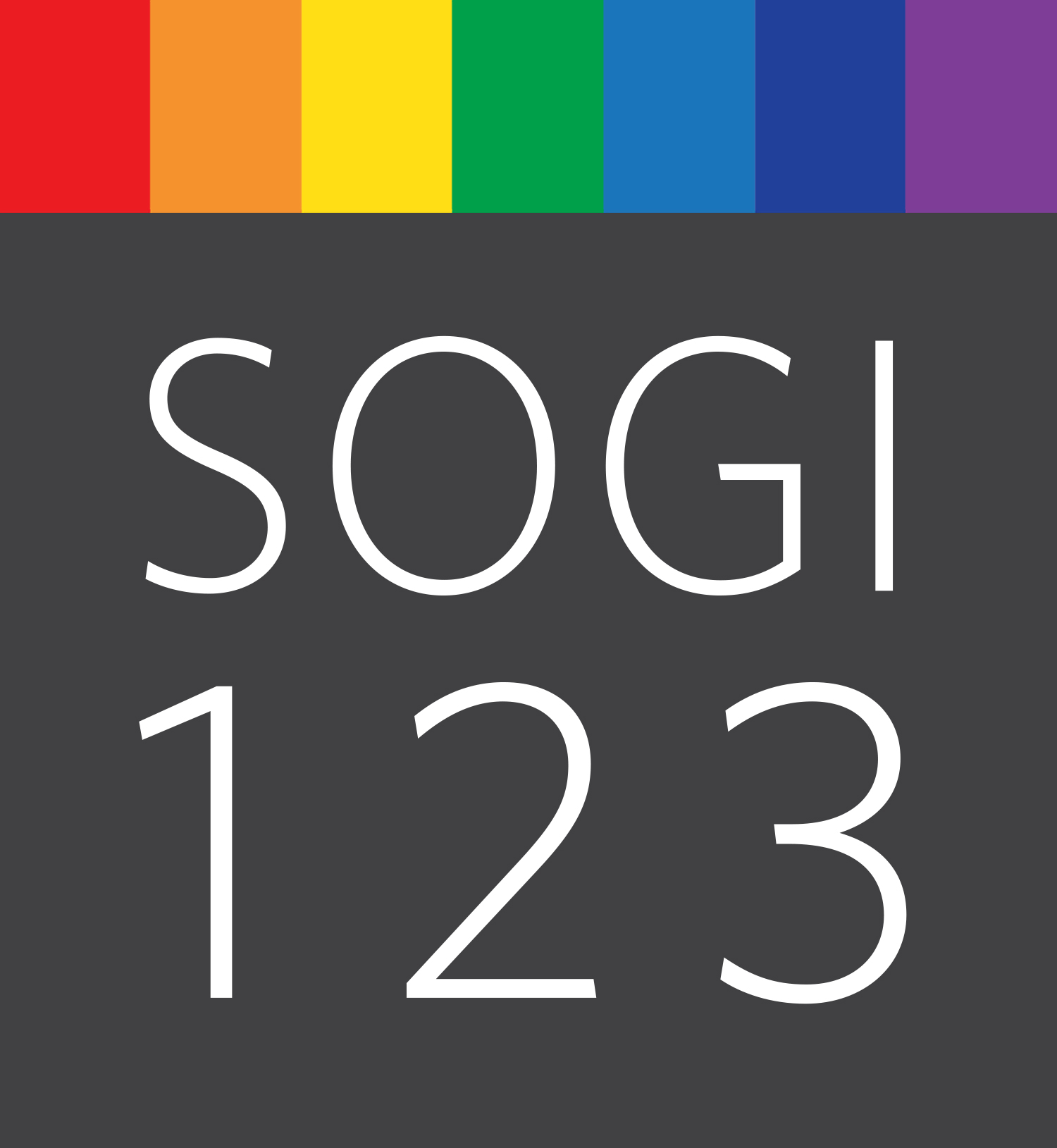 SOGI vs SOGI 1 2 3
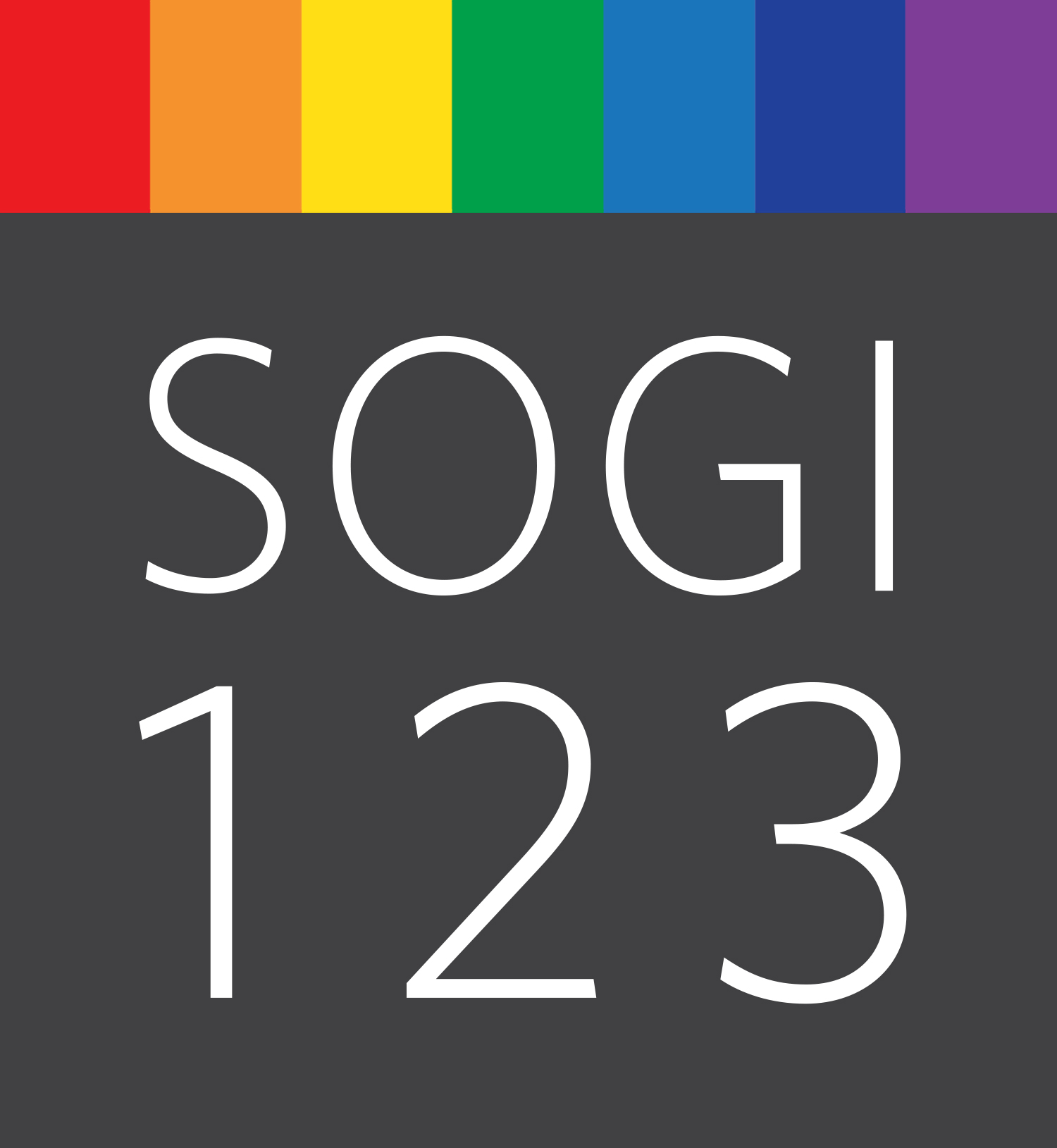 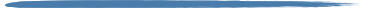 SOGIeducation.org                                                                               #sogi123
[Speaker Notes: 2 minutes
Sample Script: 
Just a quick refresher: SOGI (pronounced “so-jee”) is an acronym that stands for sexual orientation and gender identity. Everyone has a sexual orientation (attraction or lack thereof) and everyone has a gender identity (understanding and experience of their gender). SOGI 1 2 3 is a set of teaching resources like videos, lesson plans and learning modules about sexual orientation and gender identity. It helps educators create a school environment that is inclusive and where students feel safe, accepted, respected and welcome.]
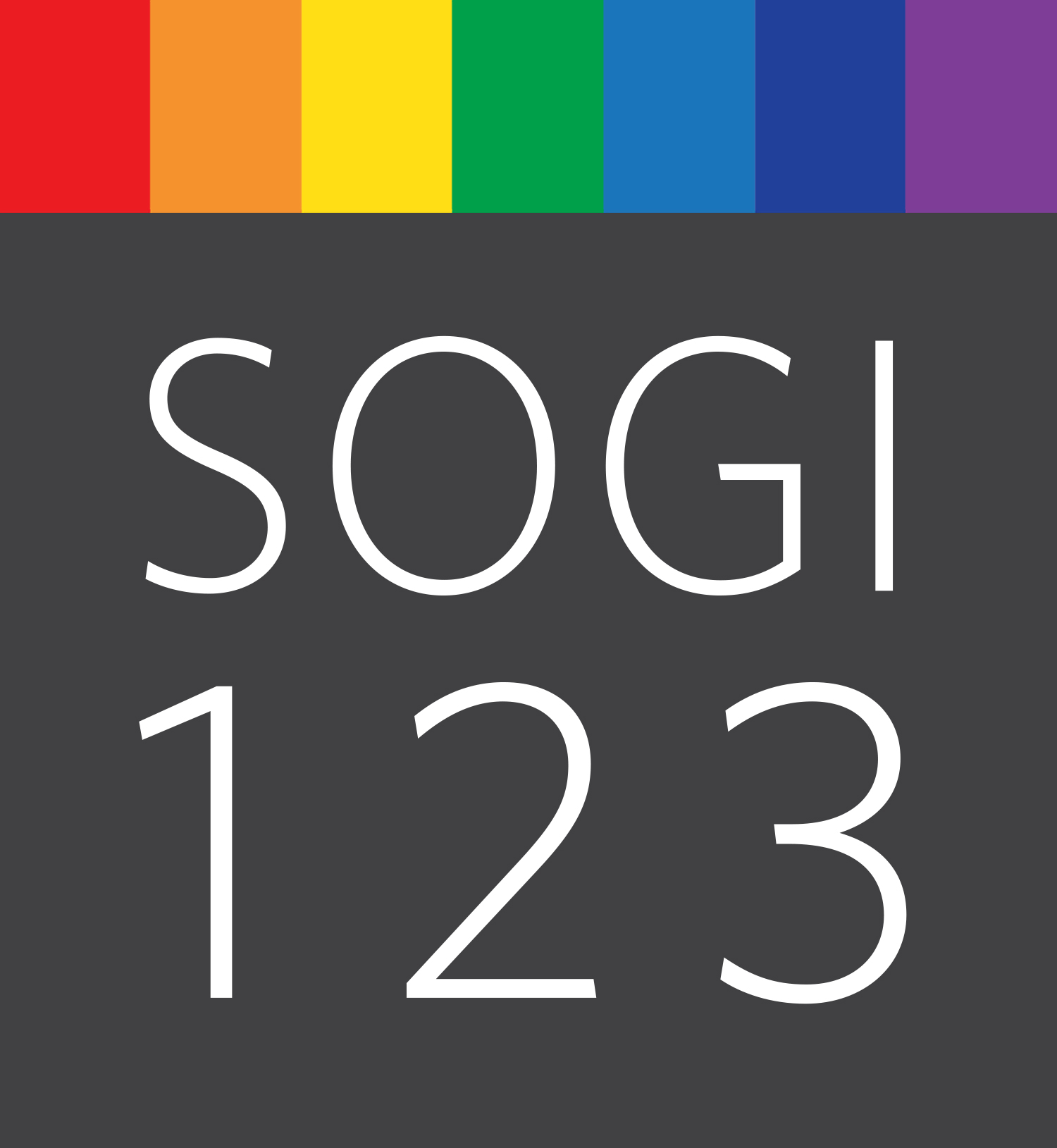 SOGI-Inclusive education is important
SOGI EDUCATION provides :
a mirror for some students and families to see themselves reflected 
a window for all students to see the diversity that exists in society
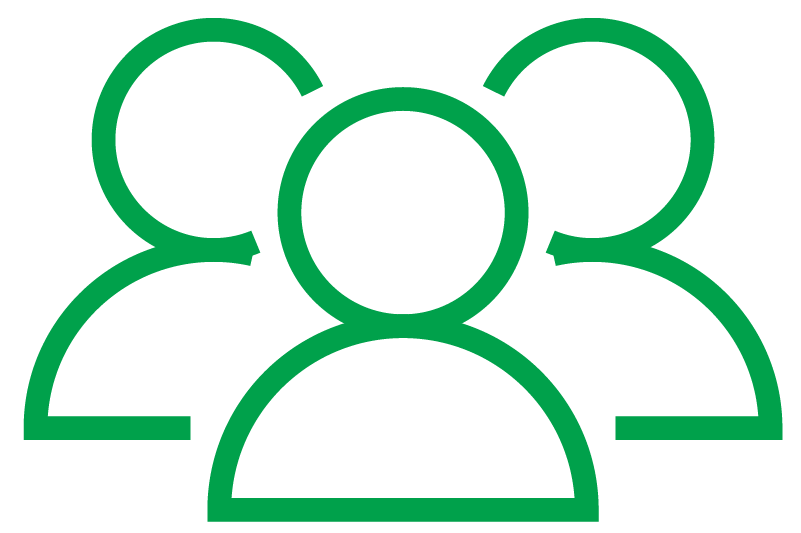 SOGIeducation.org                                                                               #sogi123
[Speaker Notes: 1 minute

Sample Script: 
SOGI content is embedded updated curricula in British Columbia and Alberta. All students need to see themselves and their families reflected in lessons, language and practices. Like other forms of inclusion in schools, the goal of SOGI-inclusive education is two-fold: for everyone to understand the diverse society that we live in and for everyone to feel safe, valued, and respected.]
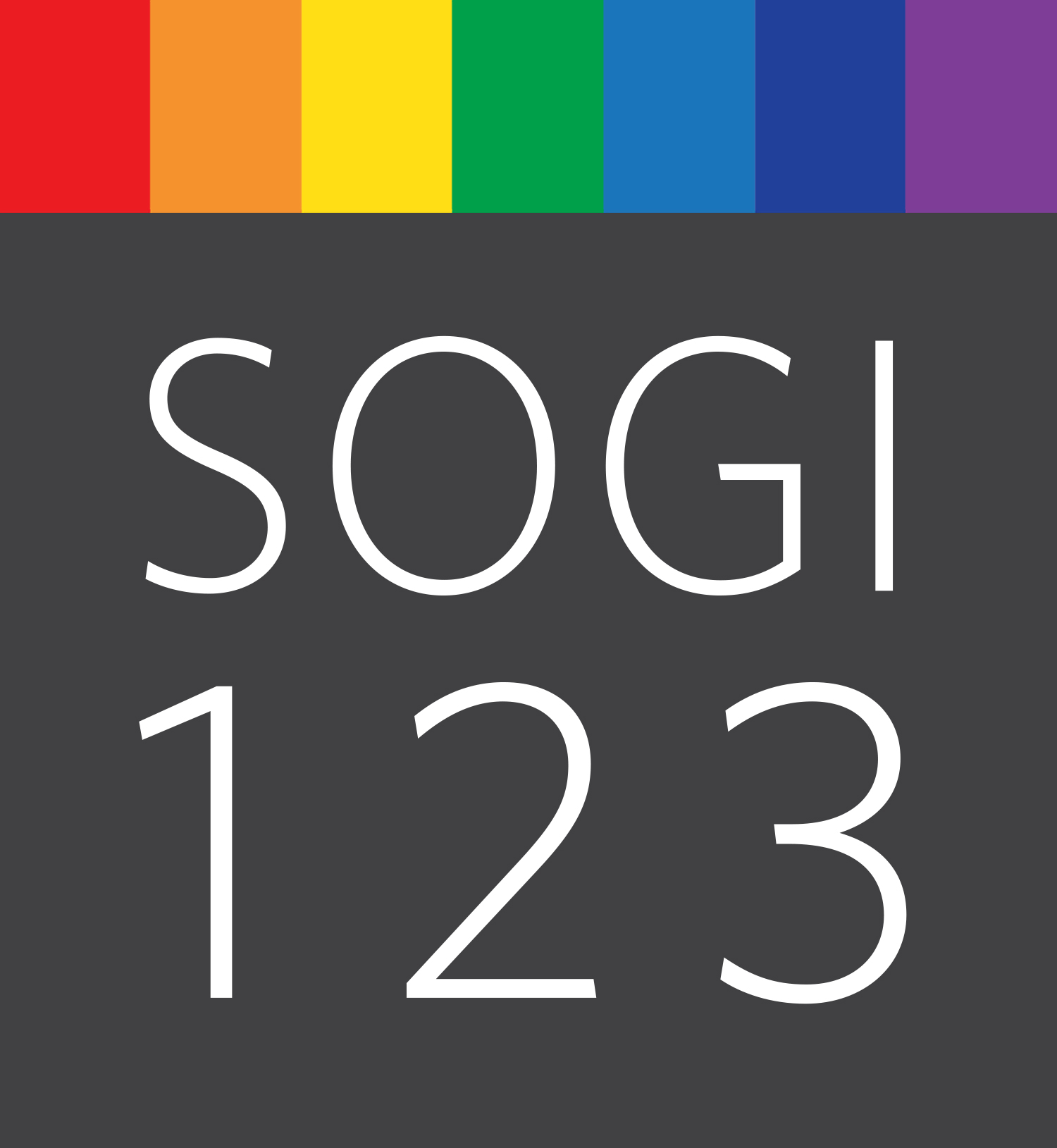 Did you know?
75.2% of LGBTQ students in schools with an inclusive curriculum said their peers were accepting of LGBTQ people, compared to 39.6% of those without an inclusive curriculum.
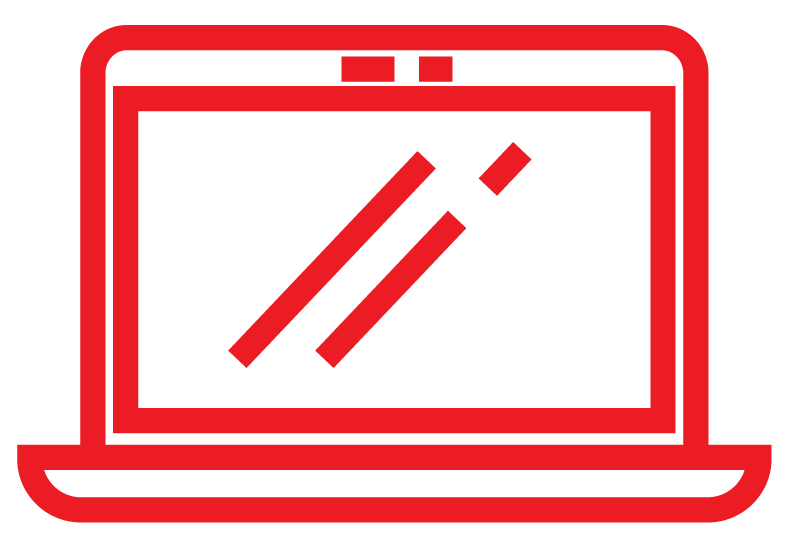 SOGIeducation.org                                                                               #sogi123
[Speaker Notes: 1 minute

Sample Script: 
The research quoted in the slide is from GLSEN, a US-based SOGI Education organization. The study also showed that an LGBTQ-inclusive curriculum helps students to feel safer, feel more accepted by peers, and even miss less school.]
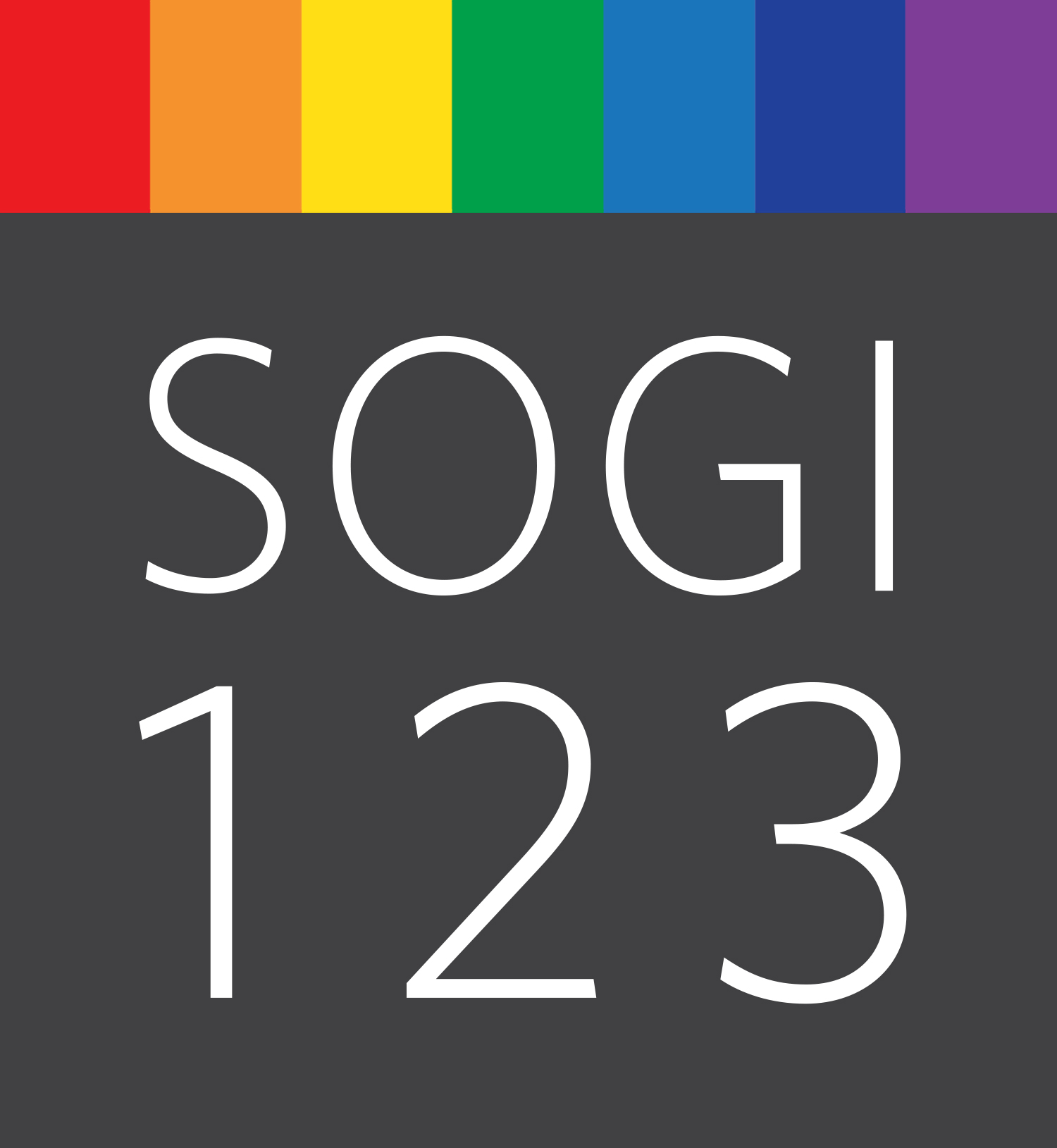 Important vocabulary
Privilege 
Discrimination
Prejudice
Oppression
Intersectionality
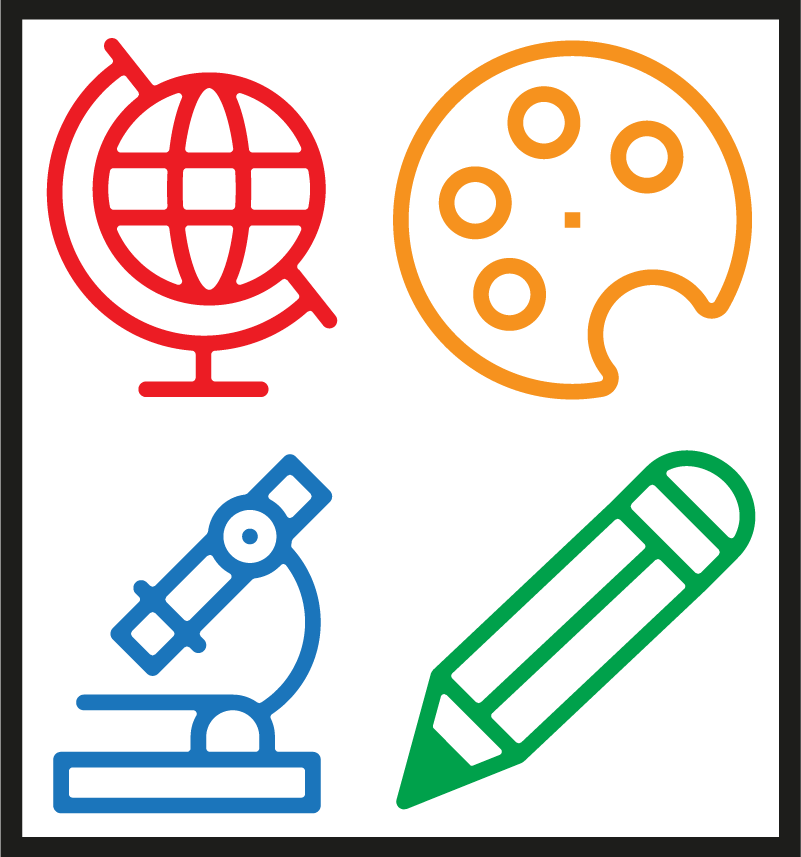 SOGIeducation.org                                                                               #sogi123
[Speaker Notes: 3 minutes

Sample Script: 
In order for us to understand intersectionality and its connection to sexual orientation and gender identity, we first have to start with some common vocabulary. The words we’ll be looking at today are privilege, discrimination, prejudice, oppression, and intersectionality. Which of these words are familiar to you? Which ones are less so?]
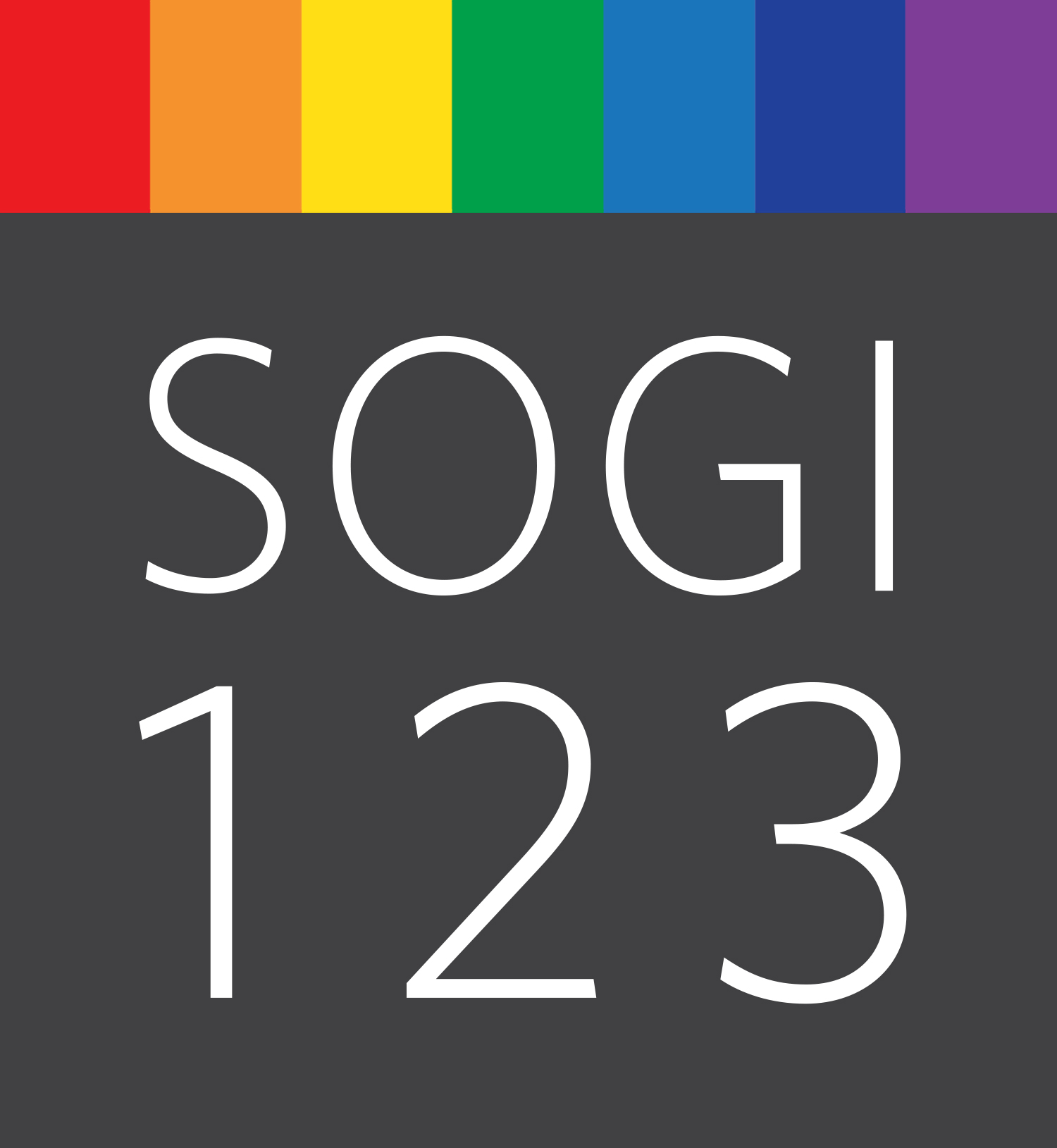 Key terms
Privilege is unearned advantages granted to a person based social groups they belong to*
Discrimination is negative behaviour toward a person based on the social group they belong to*
Prejudice is negative thoughts toward a person based on the social group they belong to*
Oppression is systemic mistreatment of people based on the social group they belong to* and is enforced and supported by society and institutions
*or are perceived to belong to
SOGIeducation.org                                                                               #sogi123
[Speaker Notes: 8 minutes

Sample Script: 
Privilege, discrimination, prejudice, and oppression are all linked to one another. They are related, but not the same. The social groups we belong to may be based on race, class, religion, ability, age, sex assigned at birth, sexual orientation, and gender identity. Some social groups are more privileged than others. Most of us benefit from unearned privileges, many of us are victims of some sort of systemic oppression, and all of us have prejudices.]
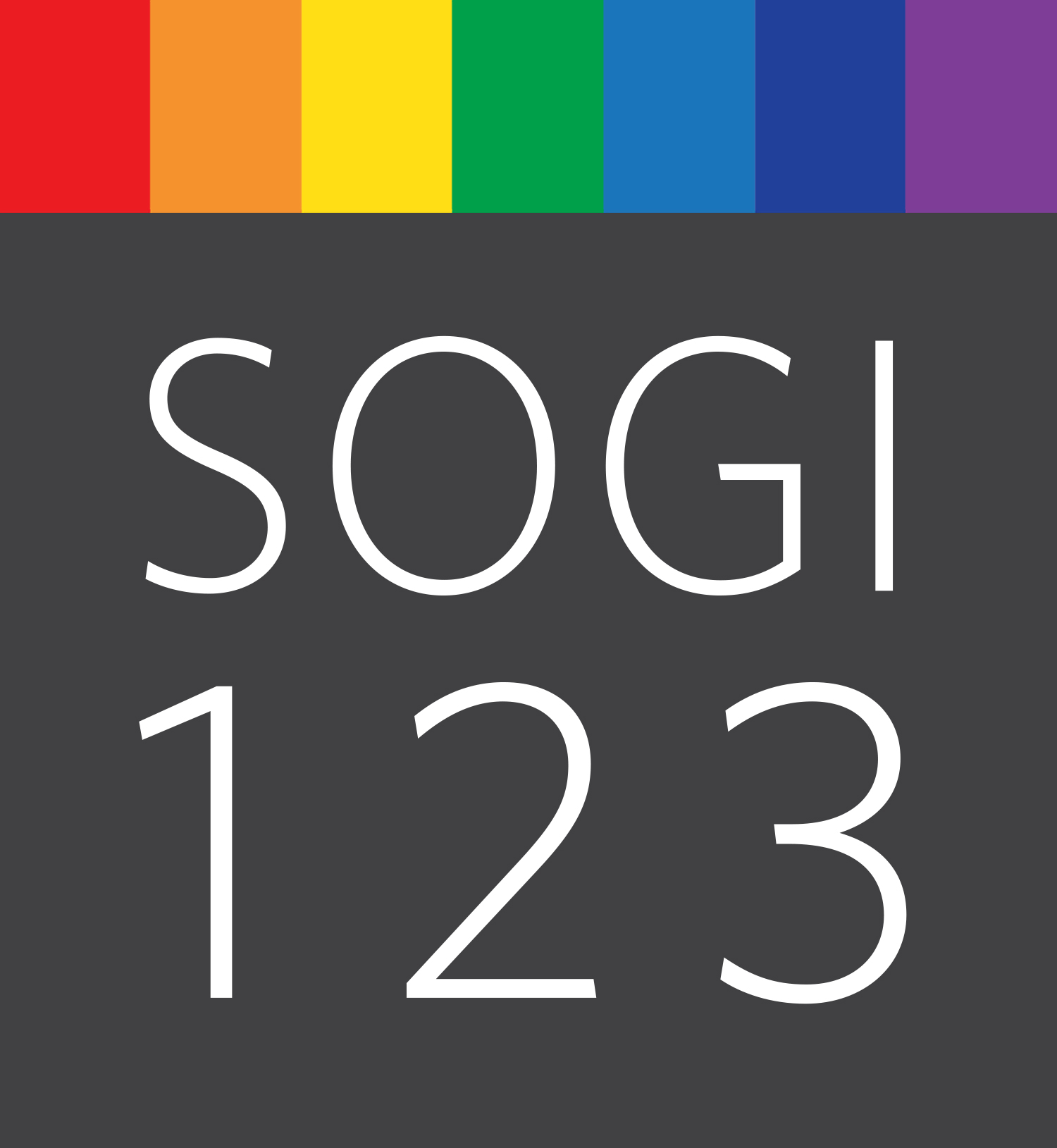 Activity: Assessing your own power and privilege
Reflect on your answers to the following questions:
What are some areas in which I have benefited from unearned advantages? (privilege)
What are some areas in which I have faced unearned disadvantages? (discrimination)
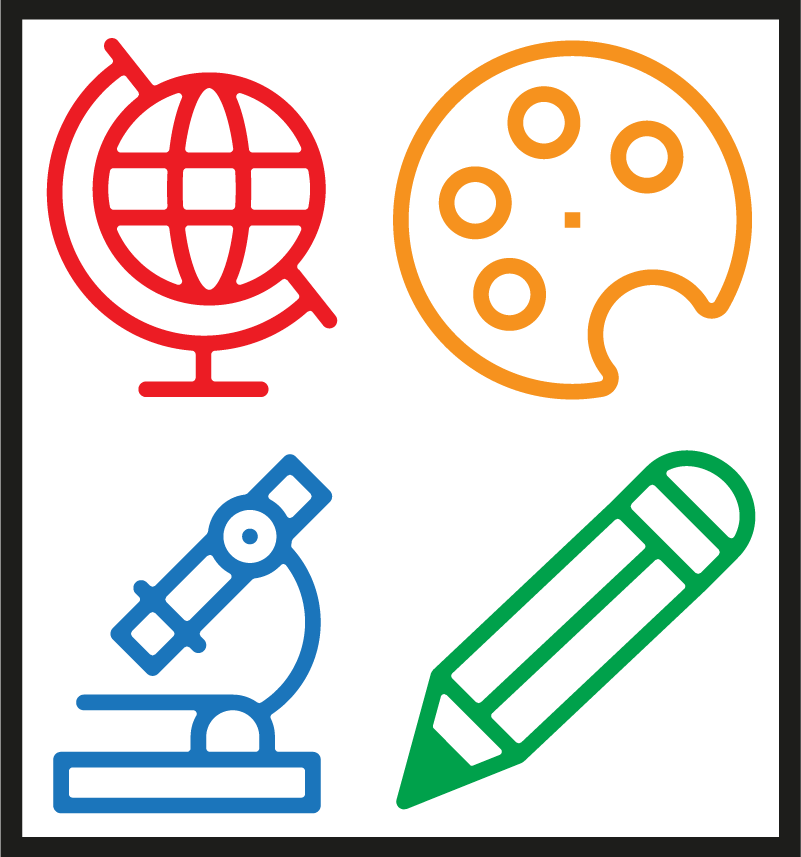 SOGIeducation.org                                                                               #sogi123
[Speaker Notes: 10  minutes or more, if time allows

Note:Invite participants to reflect on areas of their lives where they experience privilege or a lack thereof. This can be quite a personal exercise and may be new to some, so consider inviting only those who wish to share with the group to speak. 
Sample Script: 
Since we are complex beings, there may be parts of our identity that mean we experience privilege and others that mean we experience discrimination. Think about your class, religion, ability, age, gender, gender identity. How are parts of your identity reflected positively, negatively, or ignored in society, leadership, and the media?]
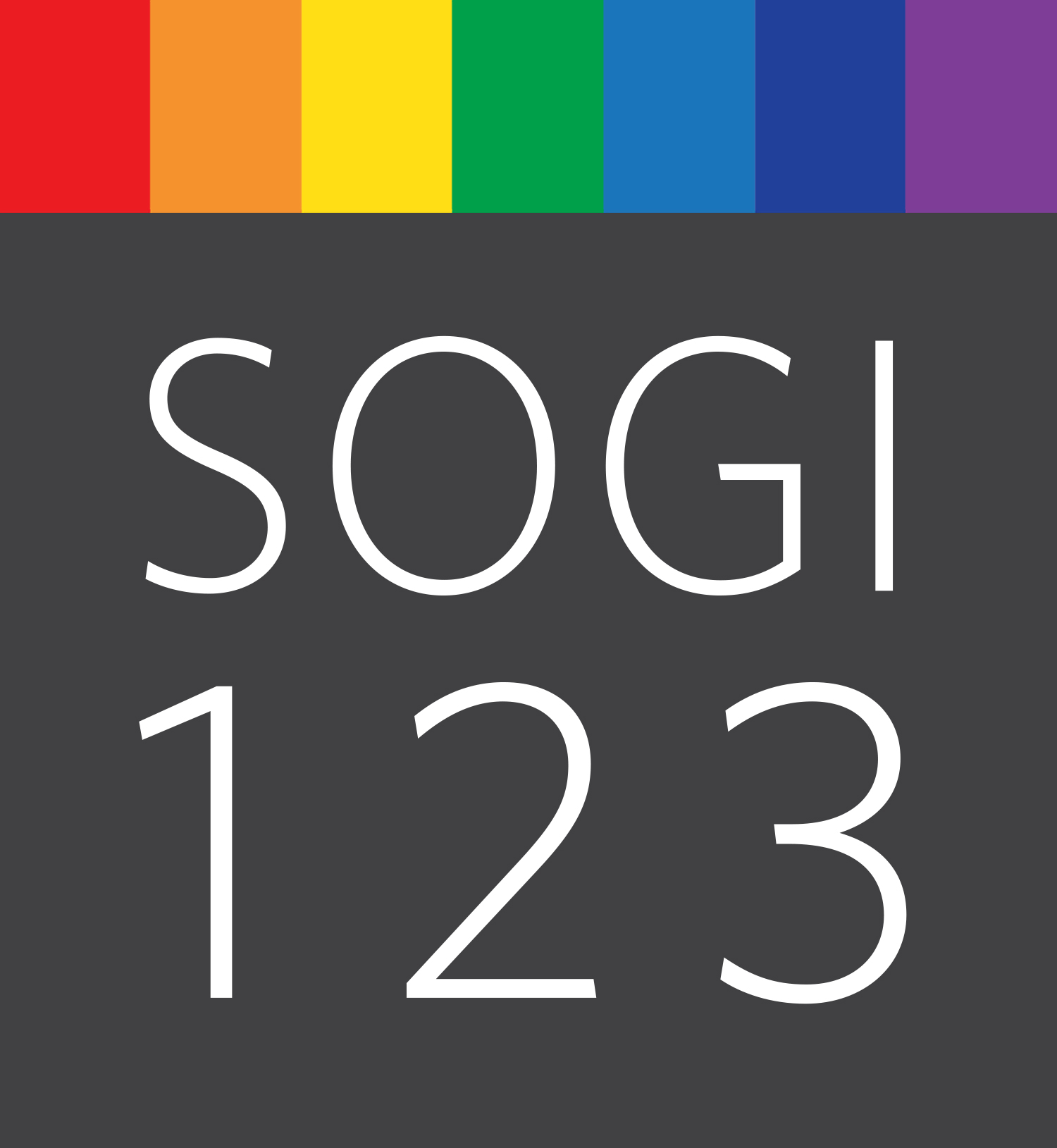 Intersectionality
The crossroads where layers of identity, privilege, and oppression meet
Kimberlé Crenshaw, a legal scholar, noticed that where the identities of black women intersected (race and gender), there was a special kind of oppression.
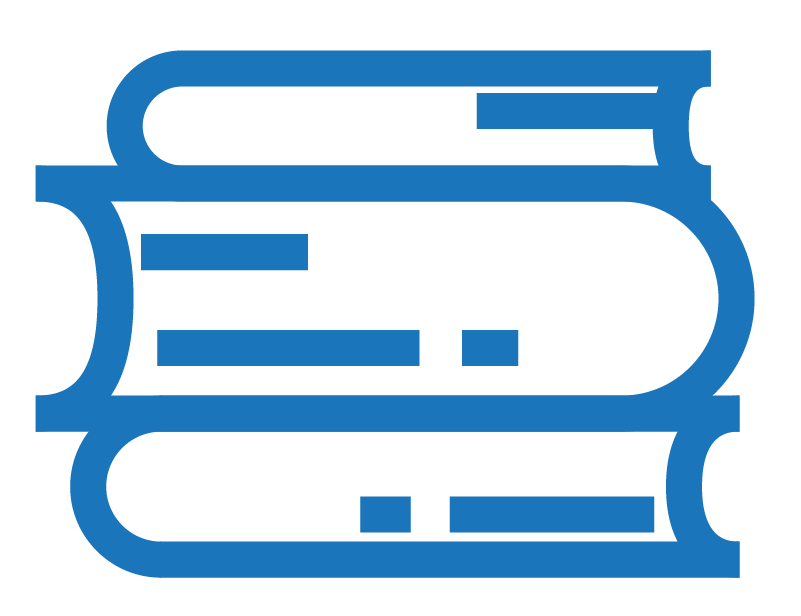 SOGIeducation.org                                                                               #sogi123
[Speaker Notes: 2 minutes

Sample Script: 
Intersectionality is a term used to describe how all humans have complex, multiple identities, some that are privileged and some that are oppressed, and that this informs the perspective that individual takes on while moving in the world. Intersectionality emphasizes that the aspects of privilege and oppression that an individual may hold are connected and cannot be separated from one another.]
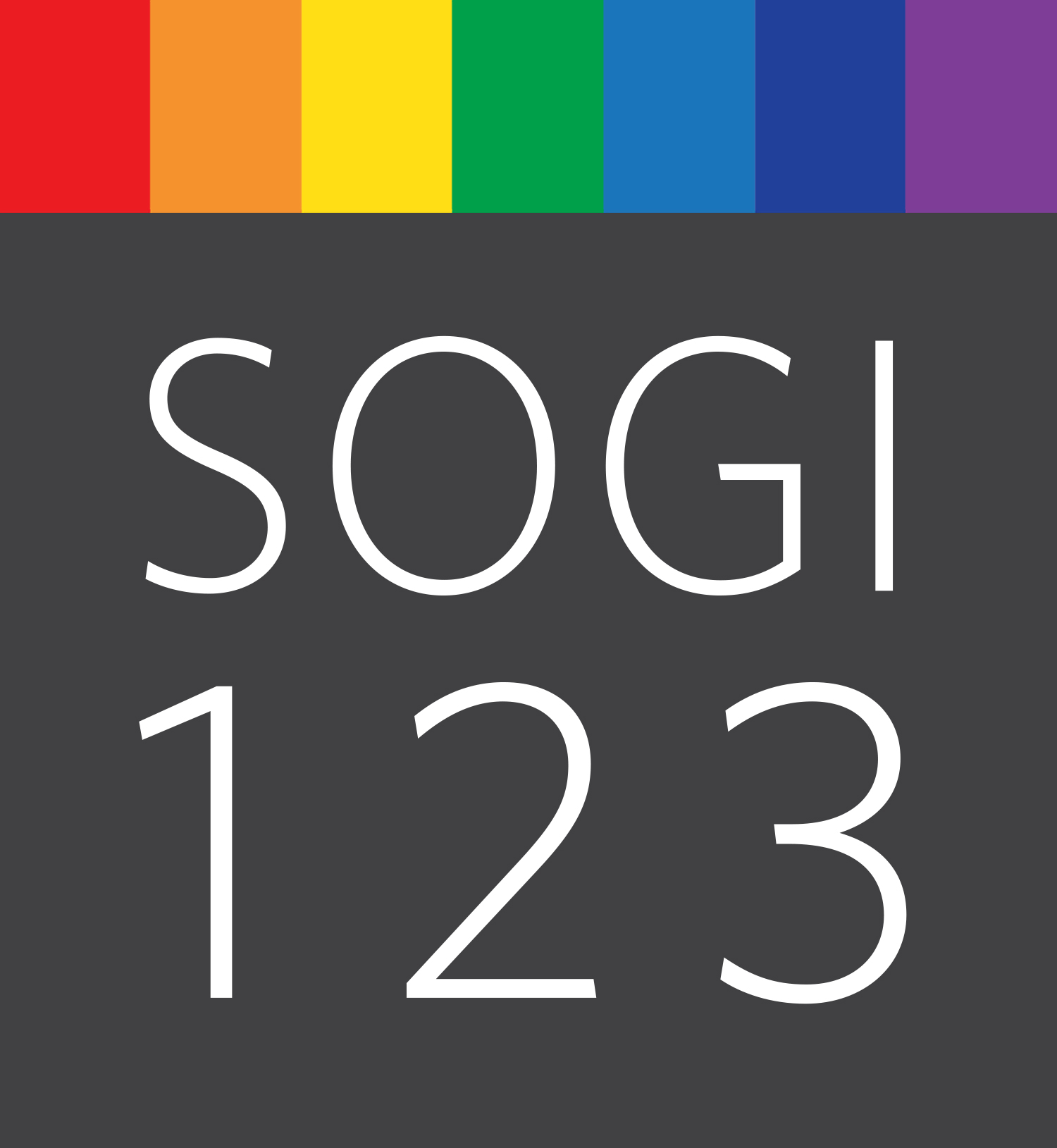 Intersectionality
Important notes:
Intersectionality is different from diversity
Everyone has intersecting identities
Some intersecting identities are more privileged than others
You can experience both oppression and privilege based on your identities
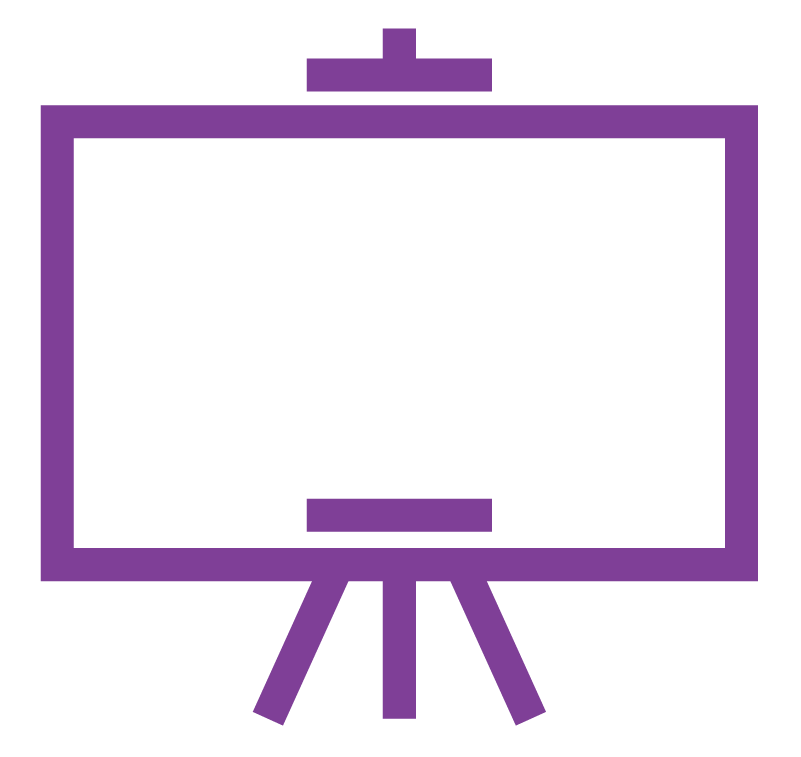 SOGIeducation.org                                                                               #sogi123
[Speaker Notes: 5 minutes

Sample Script: 
Intersectionality can sometimes be confused with diversity. Diversity is about difference. So you may be a part of diverse communities. Intersectionality is how those different belongings interact and layer to create unique experiences. 

Everyone is intersectional. But some intersecting identities are granted more privileges than others. Think about the experiences of a white, working-class, cisgender woman and those of a trans, indigenous, middle-class teenager. Though some of their identities are the same, the intersecting identities of the teenager means they face societal challenges that the woman does not and vice versa.]
PLAY VIDEO >
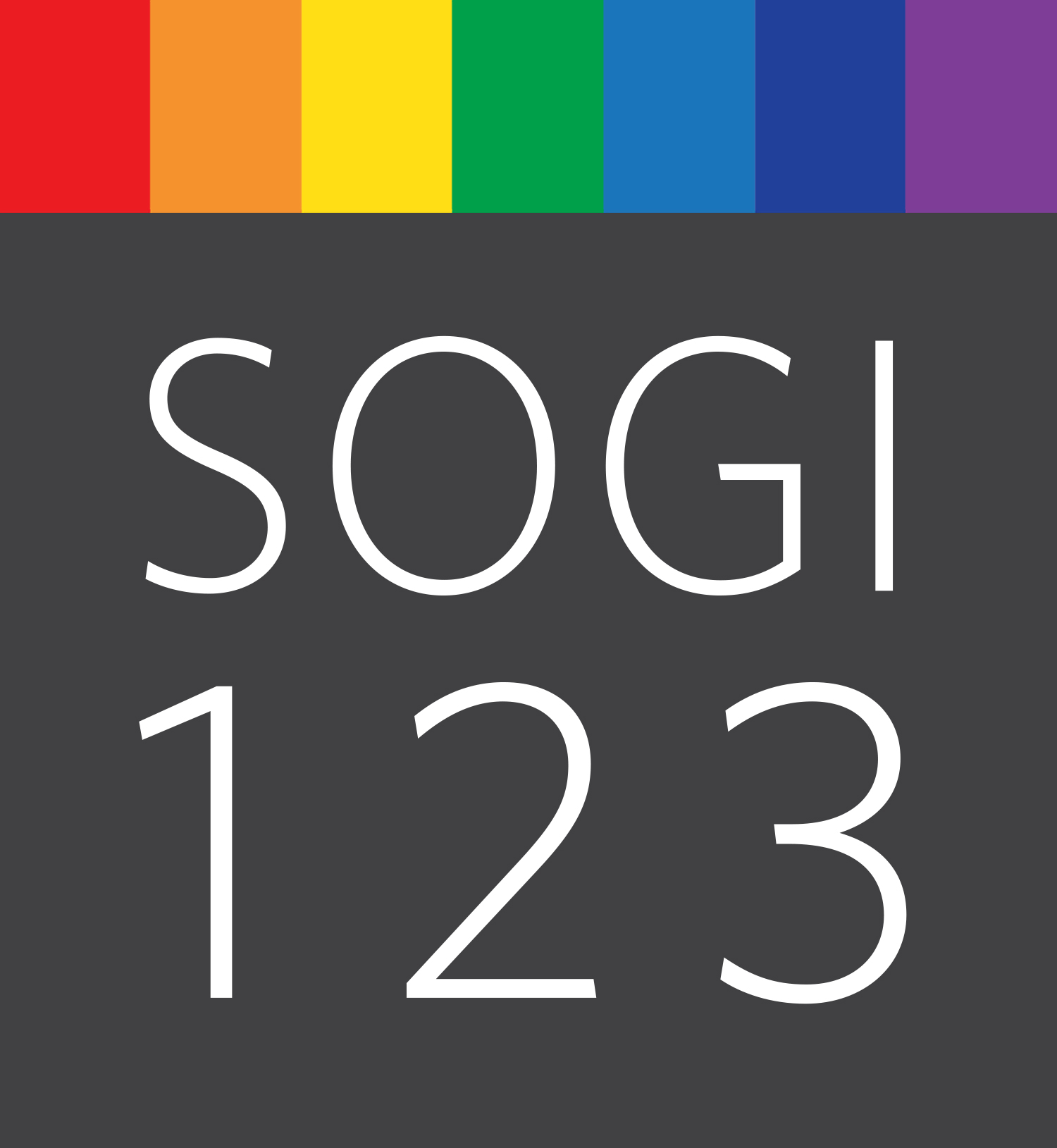 Video: SOGI + Intersectionality (12 min)
As you watch this video, consider these questions:
How does the video inspire further ideas on how to include intersectional SOGI content in the classroom?
How does intersectionality relate to your role as an educator?
SOGIeducation.org                                                                               #sogi123
[Speaker Notes: 15 minutes

Sample Script: 
Next we will watch a video that will give more details about the what, why, and how of using an intersectional approach to our teaching practices. As you take this video in, I encourage you to think of ideas on how to include intersectional SOGI content in your classrooms. I also invite you to reflect on how intersectionality relates to your role as an educator.]
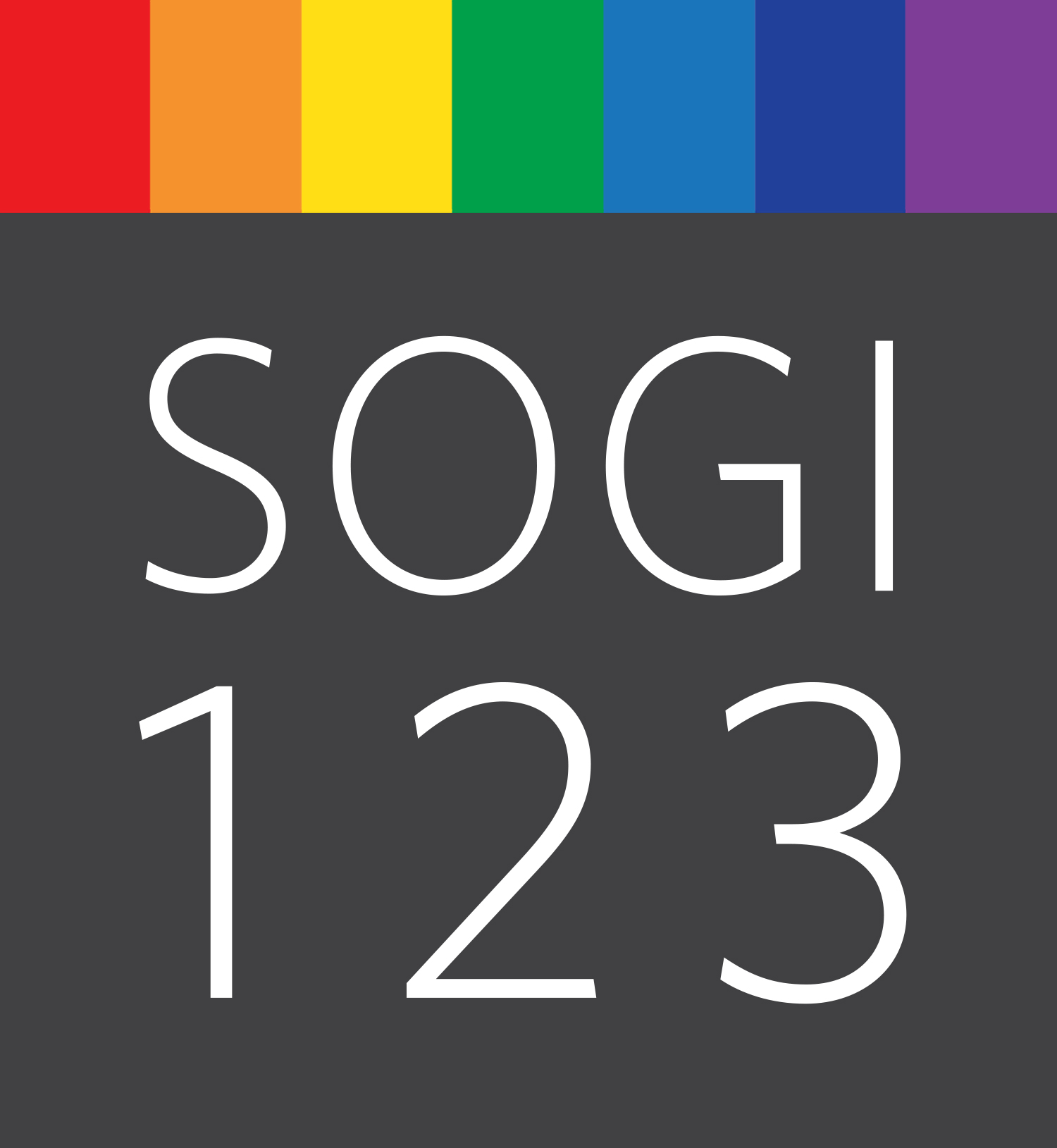 Activity: Identity wheel
Create an identity wheel for yourself. Keep these questions from our previous activity in mind:
What are some areas in which I have benefited from unearned advantages? (privilege)
What are some areas in which I have faced unearned disadvantages? (discrimination) 
After watching the video, do you have more ideas on the identities you hold or how you can teach intersectionally?
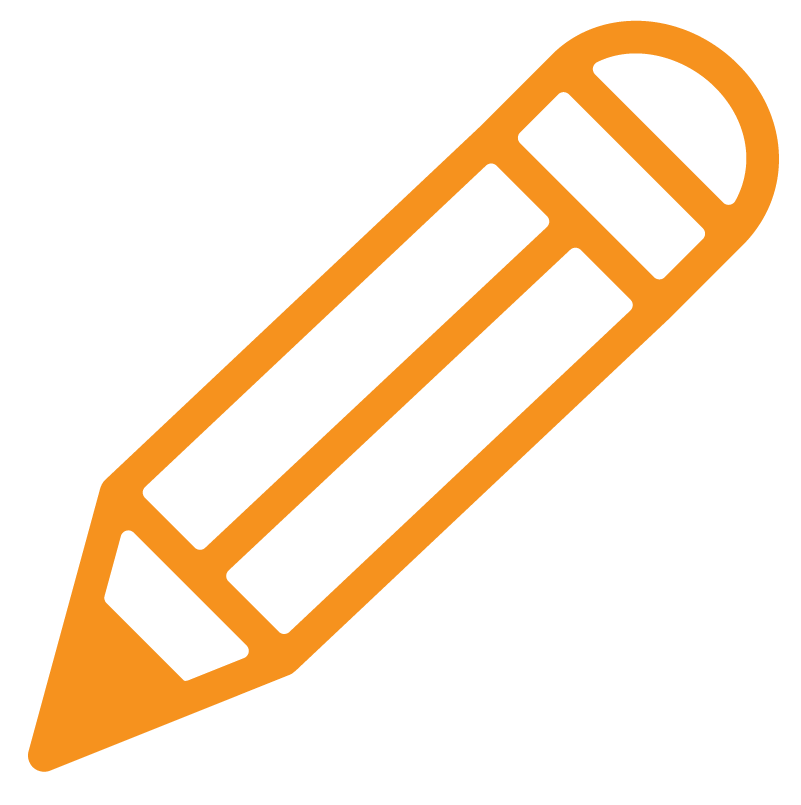 SOGIeducation.org                                                                               #sogi123
[Speaker Notes: 10 minutes or more, if time allows
Sample Script: 
This activity is one you can do with students. You can extend it meaningfully by posing the questions in our previous activity on assessing privilege. but it can also help us as educators understand our own identities and how they shape the way we teach, learn, and move through the world. 

Take some time to create your own identity wheel, taking extra care to think of all the parts of yourself that make you who you are. Sometimes we don’t think much about certain aspects of our identity because we are privileged in those areas. For example, I may not often think of myself as insert privileged identity here* (such as able-bodied, neurotypical, cisgender etc.) because the world around me has been largely created to accommodate me. It may be easier for us to think of the parts of our identity in which we face discrimination or oppression. These layers of identity are easier to name because we may have to repeatedly find ways to adapt ourselves to the world around us. 

Challenge yourself to think of parts of your identity in which you have privilege and parts of your identity in which you are the recipient of discrimination or oppression. Did watching the video give you more ideas on the various identities you may hold or how you might be able to teach from an intersectional perspective?]
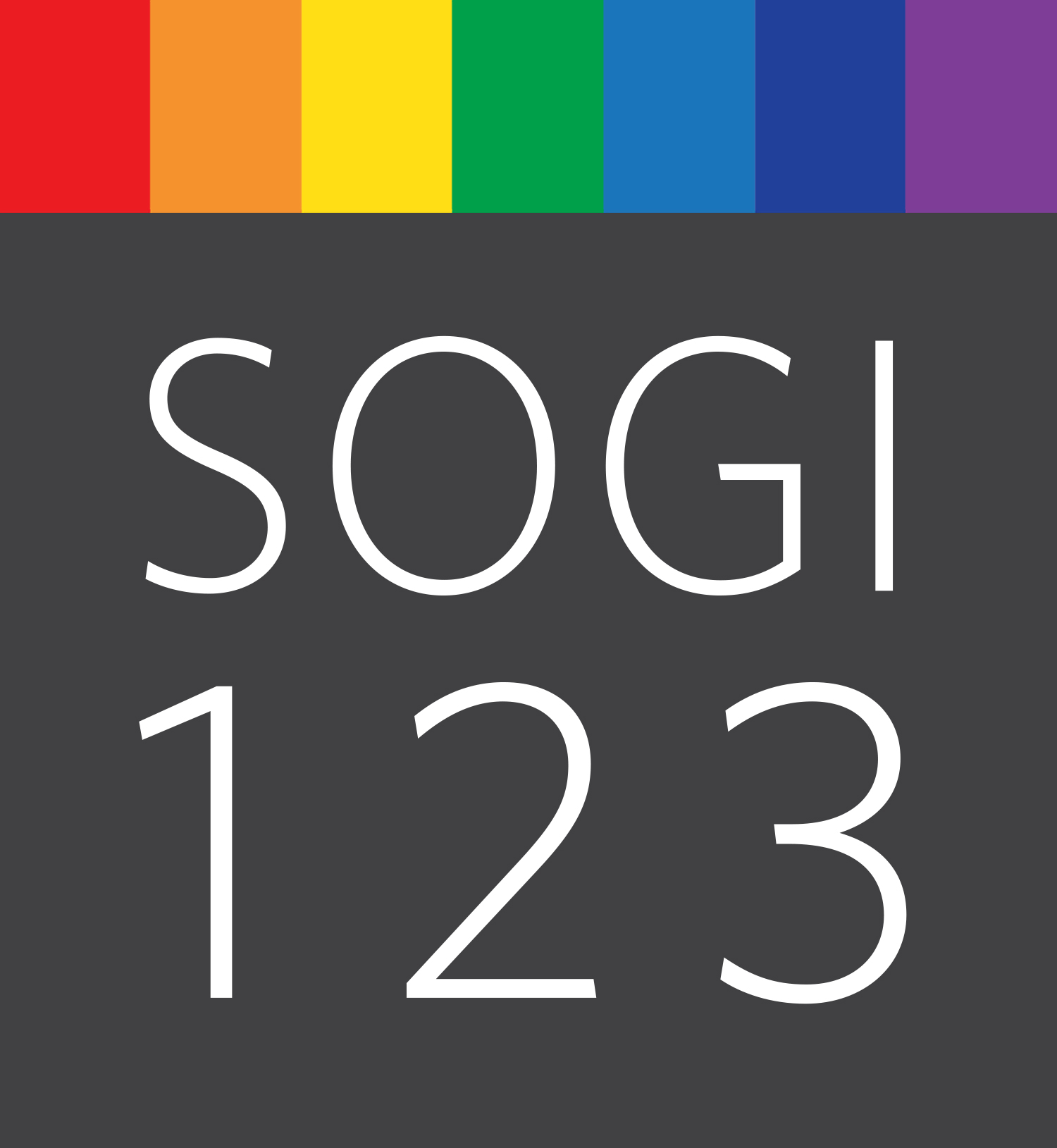 How do SOGI and intersectionality fit together?
Sexual orientation and gender identity are two parts of our intersecting identities. Everyone’s sexual orientation and gender identity make up part of who they are, even if they don’t think about it.
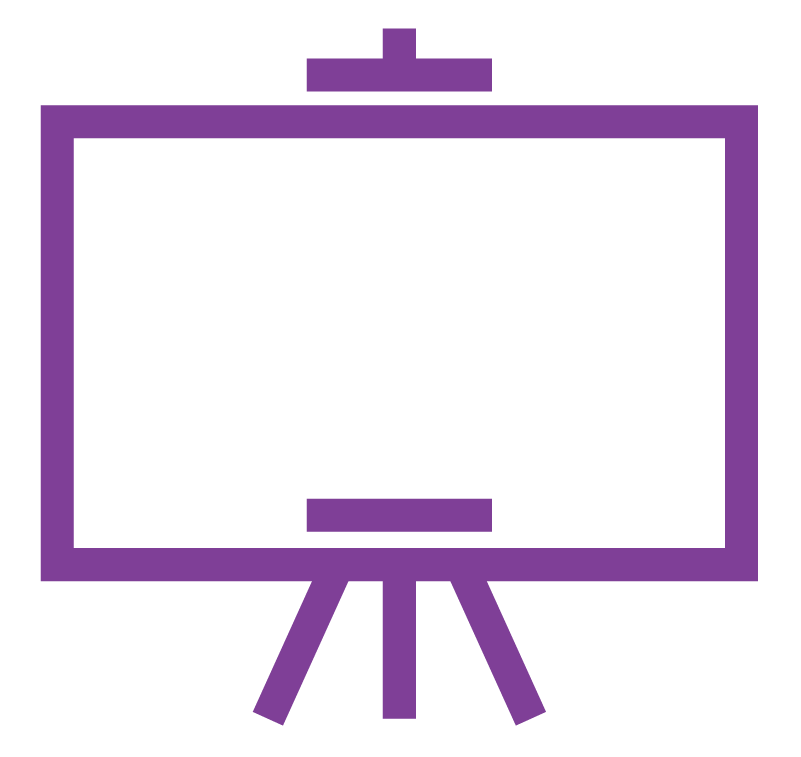 SOGIeducation.org                                                                               #sogi123
[Speaker Notes: 2 minutes
Sample Script: 
Sexual orientation and gender identity are two layers of all our identities, but we all have many intersecting identities. Certain SOGI are privileged and prized on a societal level, we can see that reflected in our schools. Gender and sexual minority students report feeling less safe at school and have higher levels of truancy, substance abuse and self-harming behaviours. 

Note: 
Please see articles below for additional information:

Konishi, C., Saewyc, E., Homma, Y., & Poon, Co. (2013). Population-Level Evaluation of School-Based Interventions to Prevent Problem Substance Use among Gay, Lesbian and Bisexual Adolescents in Canada. Preventive medicine. 

Saewyc, E., Konishi, C., Rose, H., & Homma, Y. (2016). School-Based Strategies to Reduce Suicidal Ideation, Suicide Attempts, and Discrimination among Sexual Minority and Heterosexual Adolescents in Western Canada. International journal of child, youth & family studies: IJCYFS. 

Saewyc E., Poon C., Kovaleva K., Tourand J., & Smith A. (2016). School-based interventions to reduce health disparities among LGBTQ youth: Considering the evidence. Vancouver: McCreary Centre Society & Stigma and Resilience Among Vulnerable Youth Centre. 

Saewyc E., Frohard-Dourlent H., Ferguson, M., & Veale J. (2018). Being Safe, Being Me in British Columbia: Results of the Canadian Trans Youth Health Survey. Vancouver, B.C.: Stigma and Resilience Among Vulnerable Youth Centre, School of Nursing, University of British Columbia.]
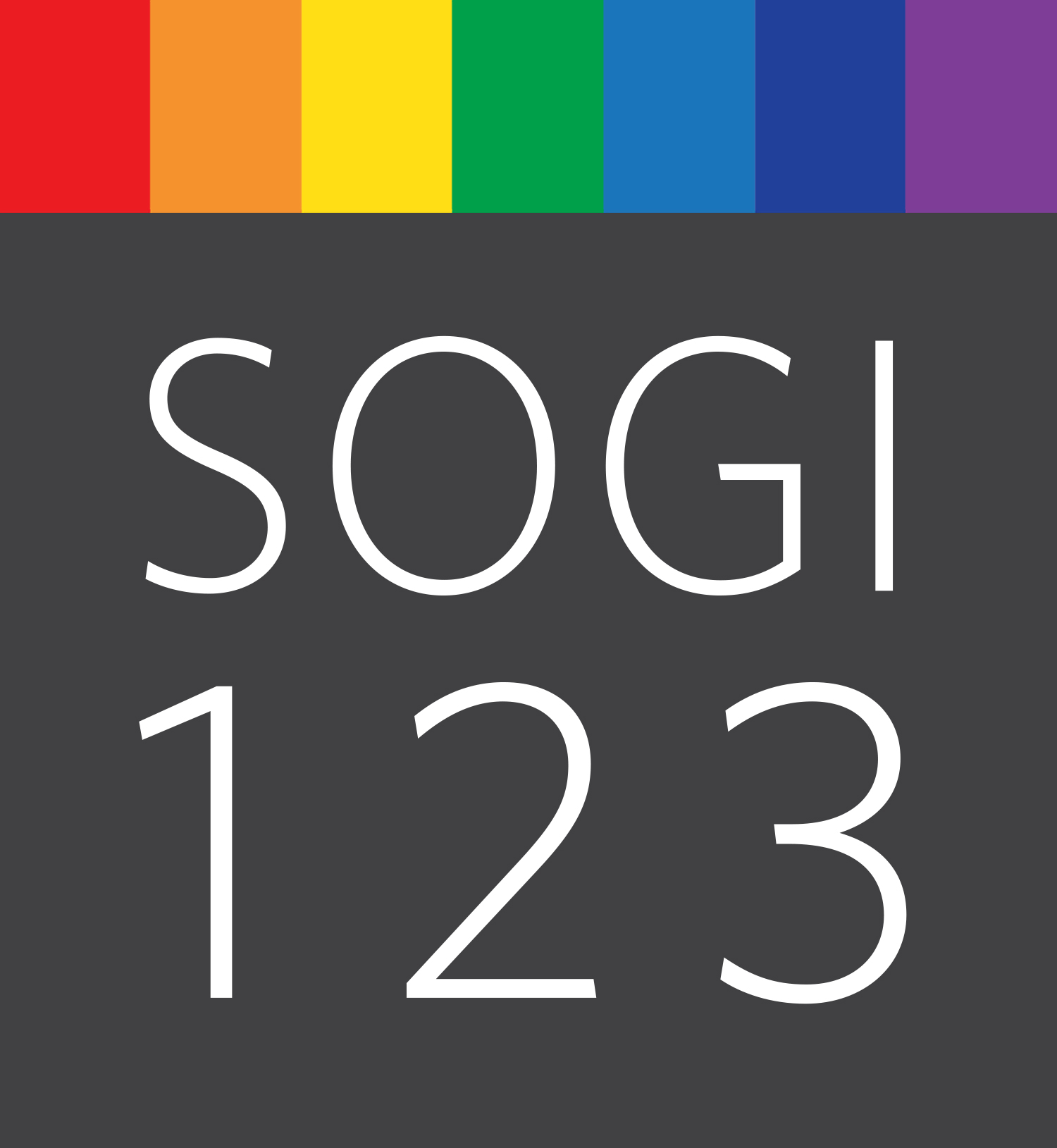 Discussion: Oppression
In small groups, discuss:
Who is missing from the seats of power in your school, district, and staffroom? 
Whose voice is missing in your classroom? (stories, experiences, posters, visuals, etc.)
How might layers of oppression be having an impact on your students?
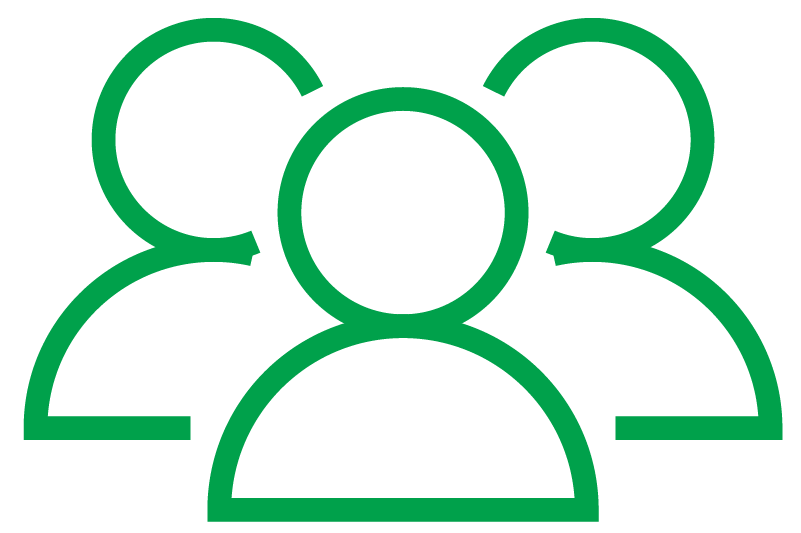 SOGIeducation.org                                                                               #sogi123
[Speaker Notes: 10 minutes

Note: 
This conversation is about power and privilege. Make sure to clearly define the difference between systems and individuals. If attendees are resistant to accept privilege as part of their identity, remind them privilege is about systems and institutions that oppress groups, not individuals who oppress groups. You may want to pick one or two of these questions to tackle, or assign one question per group, as these topics can be quite substantial. 


Sample Script:
1. Let’s take a moment to examine our particular context. What kinds of social groups have the most power in our school, district, and classrooms or who do we often see in leadership roles? Who is missing from these seats power or who is at the bottom of the hierarchy? Why do you think this is the case?

2. Take an inventory of the resources you use, whose stories are told, whose stories are silenced, who is telling the story? Is it a privileged person speaking on behalf of a minoritized group instead of members of the group themselves telling their own stories? How does the narrative function to promote or discourage a complexity of voices/identities? Challenge yourself beyond choosing resources, lessons, or practice that are token, one-off, or that perpetuate a single story. If you’re trying to find examples or resources of one oppressed group, try searching for resources that include perspectives from people with layered oppression (so, not just a white gay cisgender boy’s story, but maybe LGBTQ2S+ folks of colour, who are disabled, immigrants, or working class).

3. How are your students experiencing systemic disadvantages? Can you identify any groups who are don’t see themselves reflected positively or who are the victims of negative stereotypes and discrimination?]
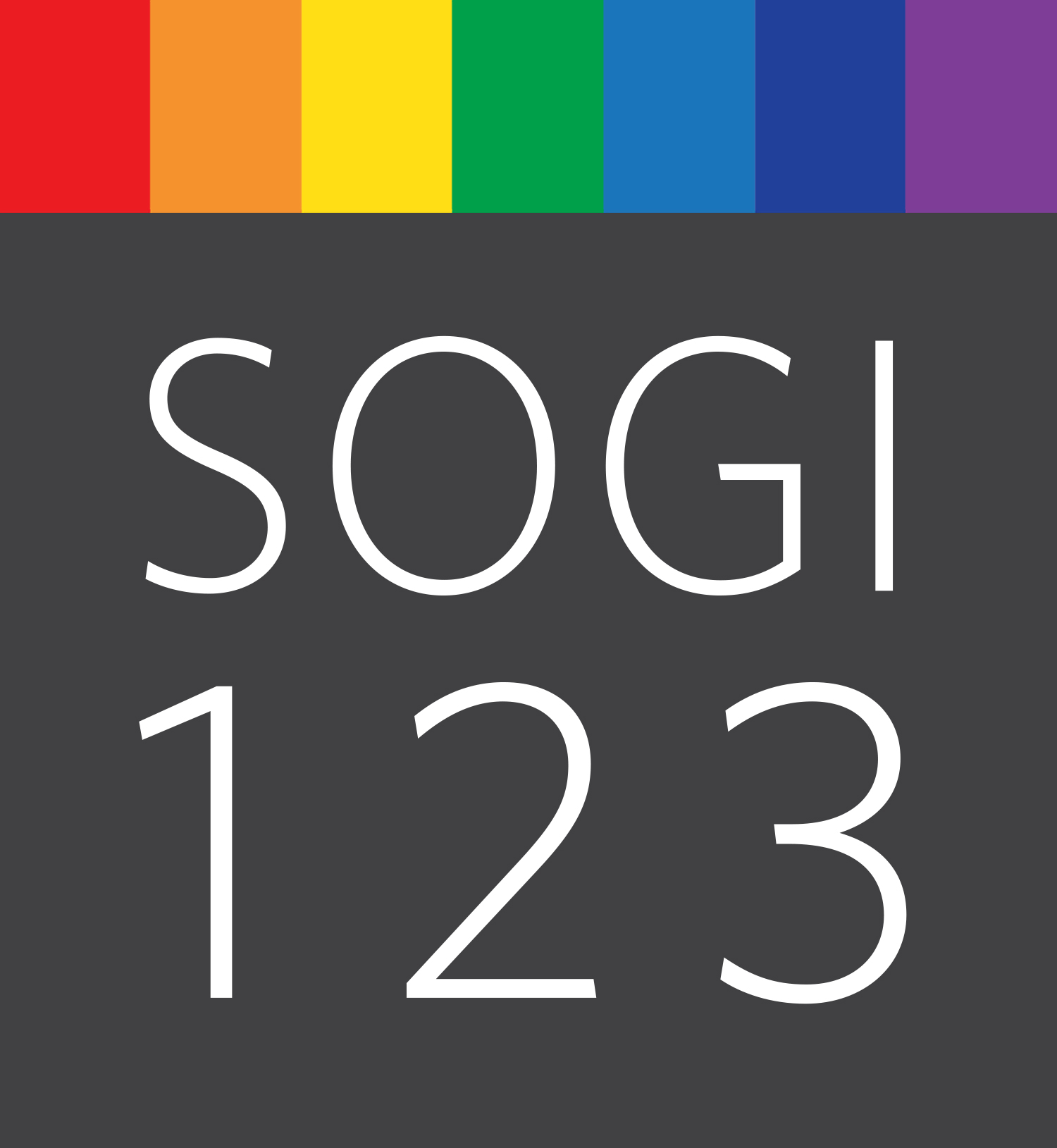 Keep moving forward
Change will come if we work together!
Allyship is the active practice of unlearning and re-evaluating one’s positionality — it begins when a person in a position of privilege and power seeks to act in solidarity with a marginalized group

- PeerNetBC
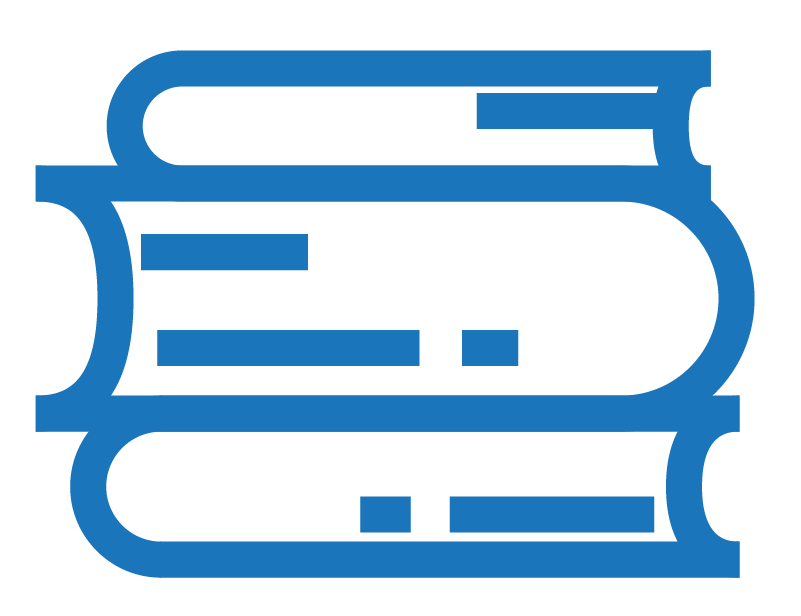 SOGIeducation.org                                                                               #sogi123
[Speaker Notes: 3 minutes

Sample Script: 
Being an ally is more than a state of mind, it’s on-going, sustained action. Allyship in action involves reflecting on your own privilege and your prejudices. How do they inform the way you move about the world? Remember, we all have some forms of privilege and therefore we can all be allies in some way.]
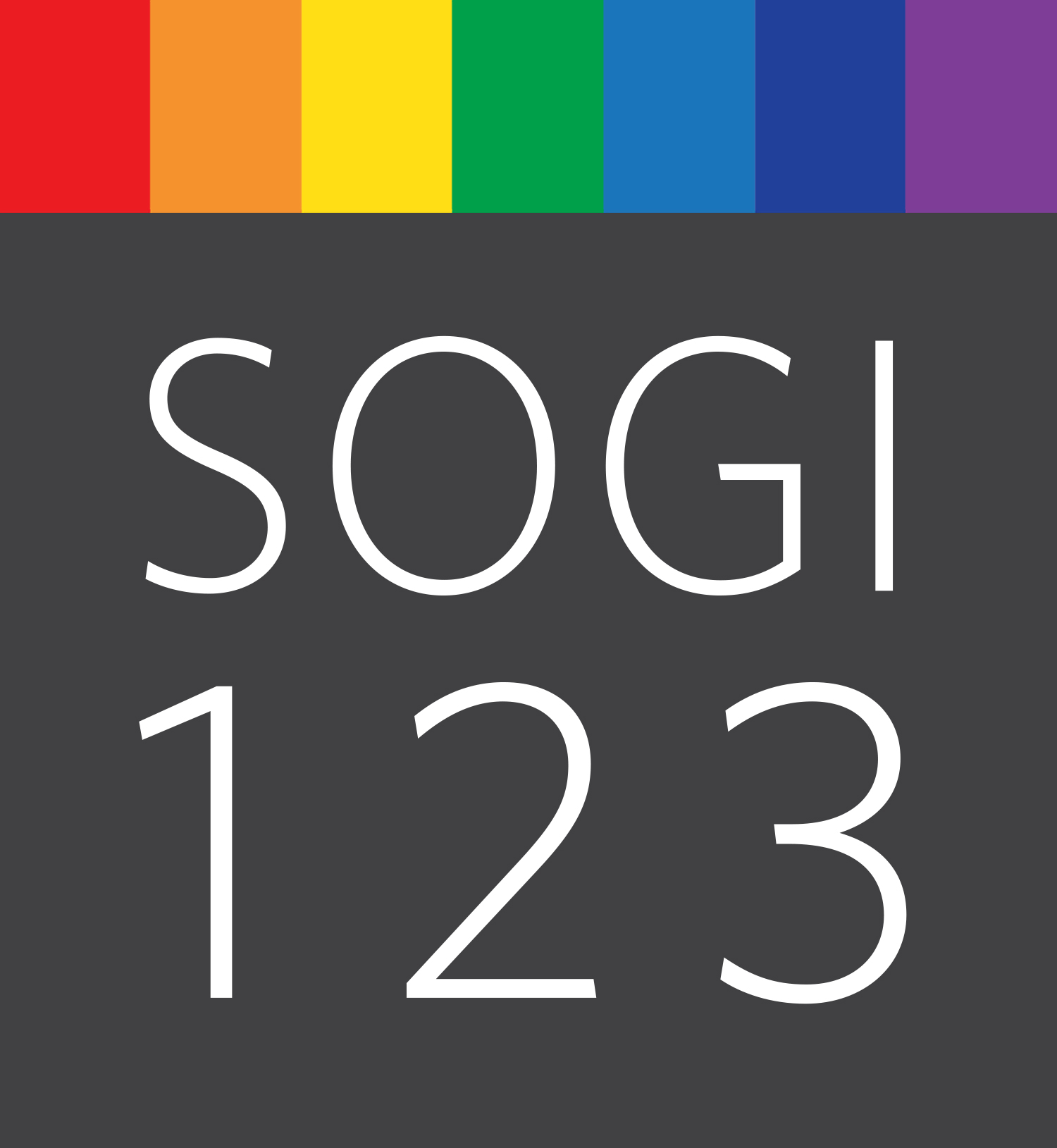 Keep moving forward
How to be an ally
Reflect on your own prejudices and privileges. How do they influence your own choices and experiences?
Use your privilege to amplify the voices of people who are marginalized; let them share their own stories
Be brave; speak out against discrimination and the systems of oppression that keep certain groups in disadvantaged positions
SOGIeducation.org                                                                               #sogi123
[Speaker Notes: 3 minutes

Sample Script
Once we recognize our positions of  privilege, we can listen to and amplify the voices of those people who are disadvantaged and oppressed in ways we are not. We, of course, should never speak to the experience of others, but we surely can listen actively.]
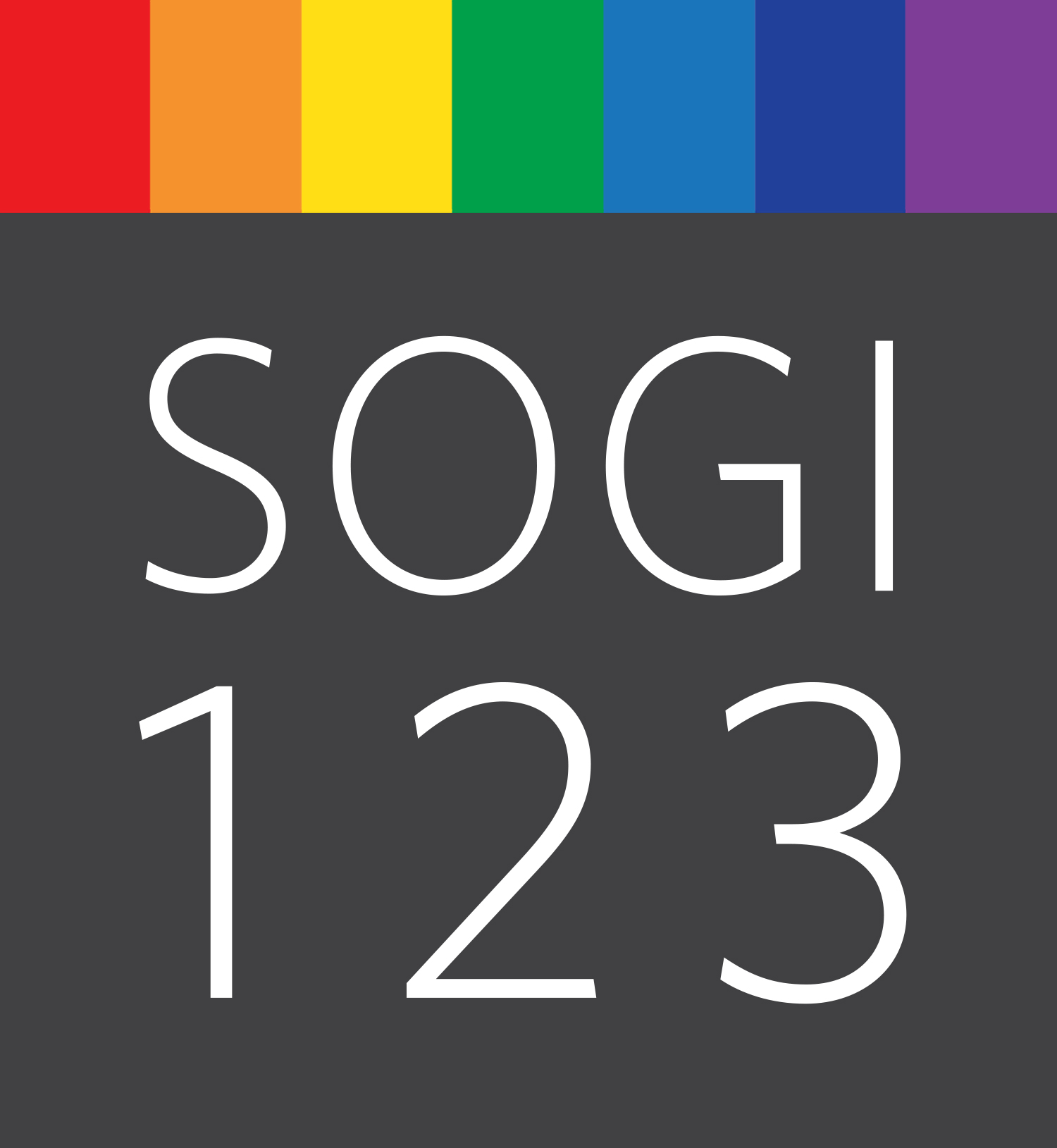 Discussion: Allyship
Allyship is an on-going, sustained action

What are tangible ways we could practice allyship as a team?
How do we keep each other accountable?
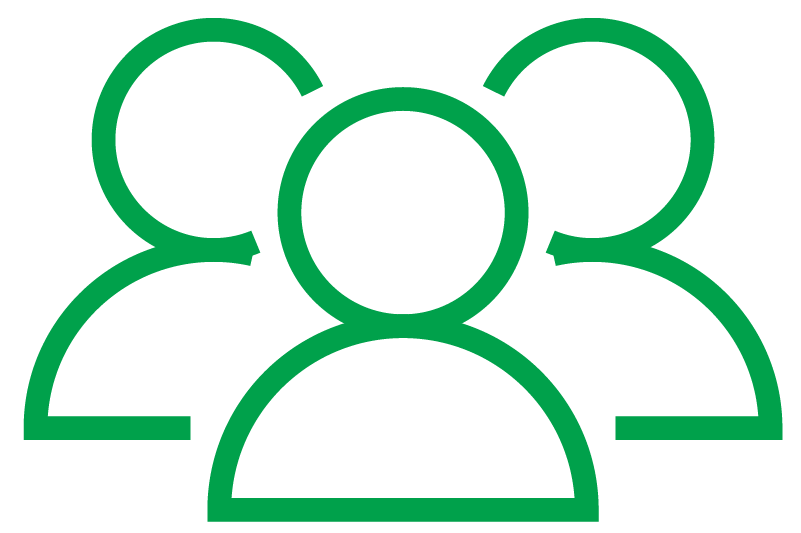 SOGIeducation.org                                                                               #sogi123
[Speaker Notes: 10 minutes or more, if time allows

Sample Script
What are some achievable, practical goals we can set for ourselves as a team for practising allyship in our context? And, just as importantly, how do we ensure we follow through on these group goals?]
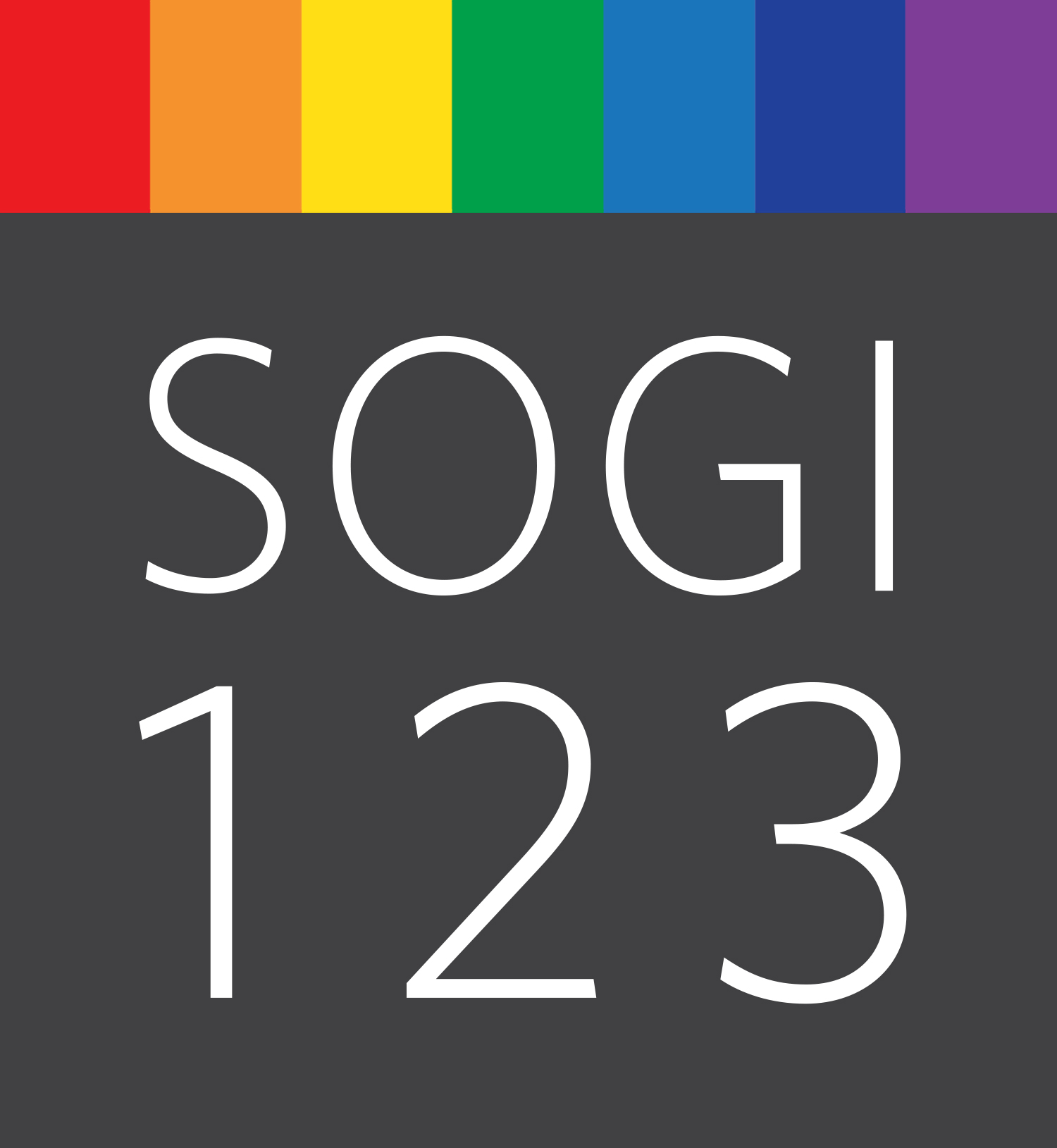 Check-in
What’s one thing you could change tomorrow to positively impact your students?
Were all of your questions answered? Do any remain?
Where could you go to find answers to any questions you may have in the future?
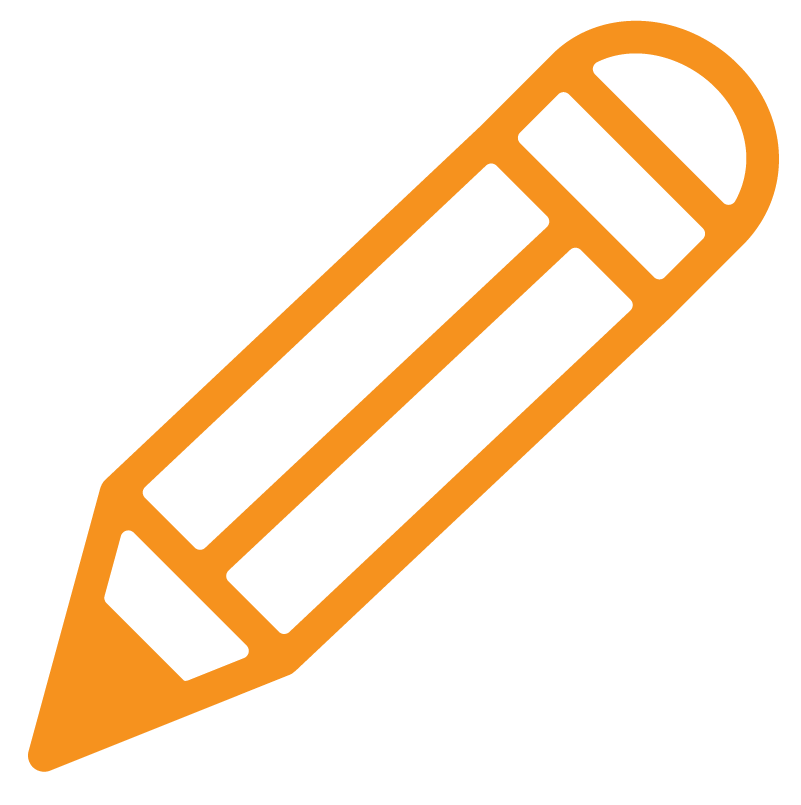 SOGIeducation.org                                                                               #sogi123
[Speaker Notes: 2 minutes

Sample Script: 
Before we finish our time together, let’s take a moment to reflect. Like in the previous discussion, try to give yourself a tangible, achievable goal as you answer the first question. 

To learn more and get answers to your questions, you can connect with me one-on-one, visit SOGIeducation.org, contact the SOGI School/District Leads, or email your Provincial SOGI Education Lead at info@sogieducation.org.]
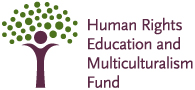 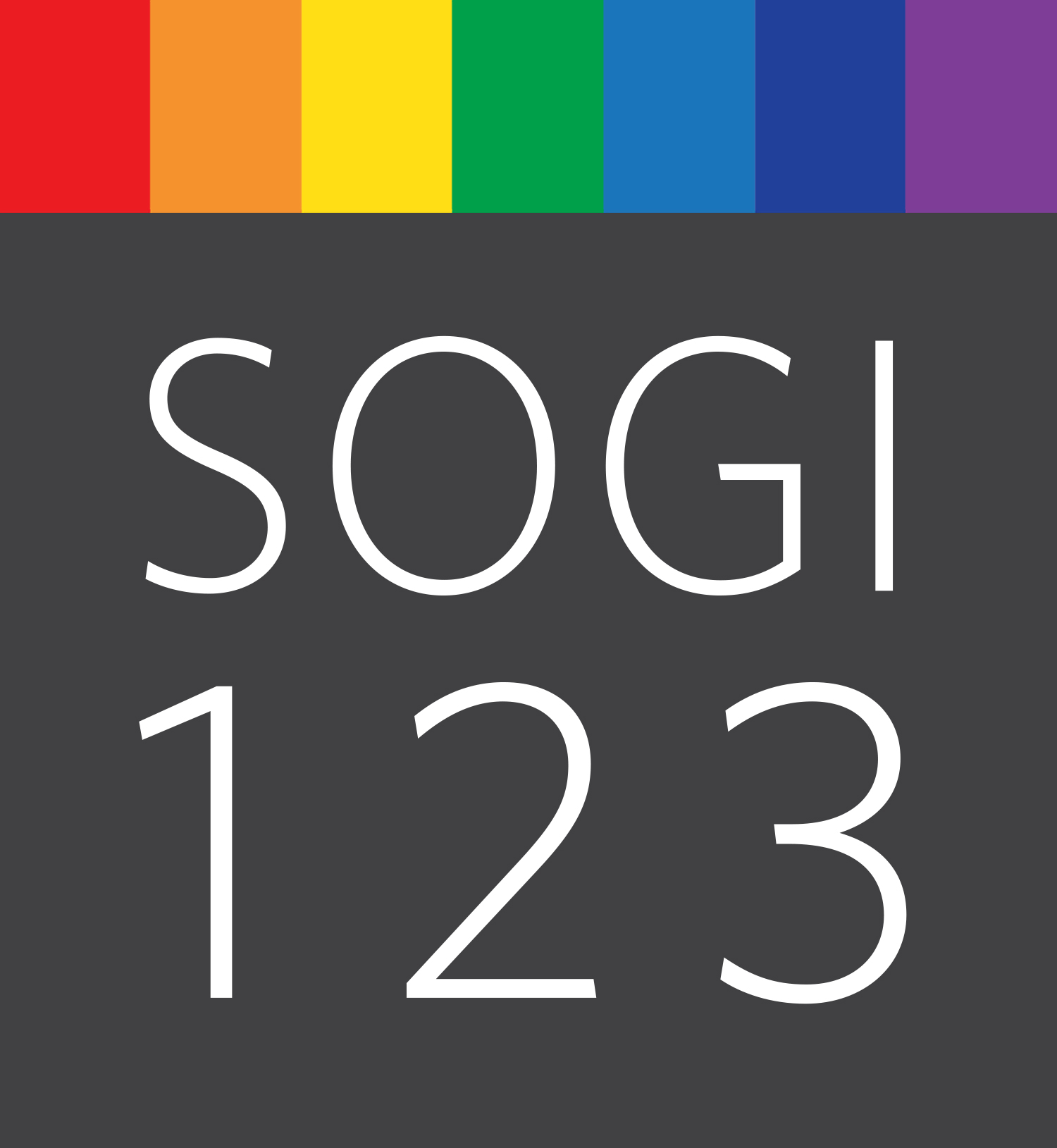 Thank you!
Support all students.

Visit SOGIeducation.org
SOGIeducation.org                                                                               #sogi123
[Speaker Notes: 1 minute

Sample Script: 
Thank you for participating and learning!

Extension Activity: Open the floor to discussion if time permits.]